The Mad Hedge Fund Trader“Trading the Chaos”
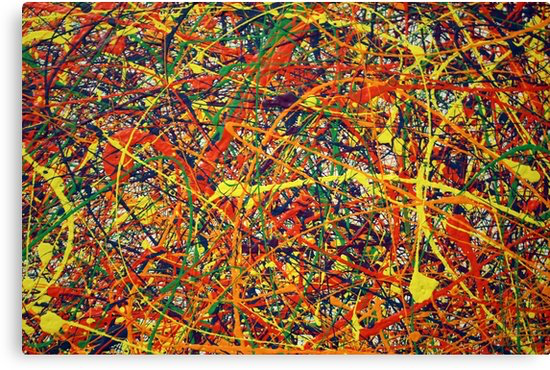 With John Thomasfrom Silicon Valley, CA, June 12, 2019www.madhedgefundtrader.com
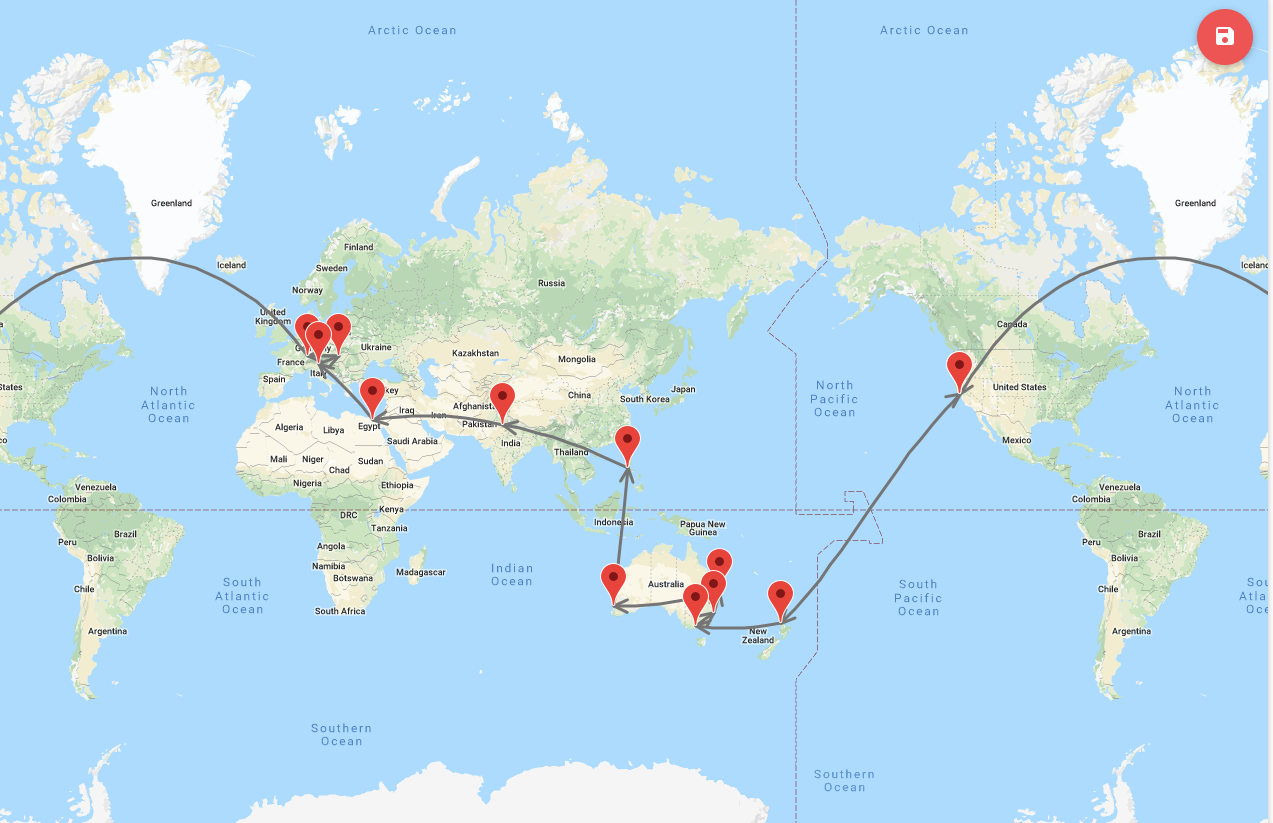 START
MHFT Global Strategy Luncheons2019 World TourBuy tickets at www.madhedgefundtrader.com
Friday June 21 12:30 PM Auckland, New ZealandMonday June 24 12:30 PM Melbourne, AustraliaTuesday June 25 12:30 PM Sydney, AustraliaWednesday June 26 12:30 PM Brisbane, AustraliaFriday June 28 12:30 PM Perth, AustraliaSunday June 30 12:30 PM Manila, PhilippinesTuesday July 2 12:30 PM New Delhi, IndiaFriday July 5 12:30 PM Cairo, EgyptMonday July 8 12:30 PM Venice, ItalyWednesday July 10 12:30 PM Budapest, HungaryFriday, July 19, 3:00 PM Zermatt, Switzerland
October 25-26 Lake Tahoe Conference50% of seats already sold out
*Two days of informative speakers on crucial trading and investment issues*Trade tips with the most successful Mad Hedge traders*2 nights in the Hyatt, including all you can eat and drink*Tickets are a bargain at $699 to $1,999*Buy now, upper ticket classessell out first
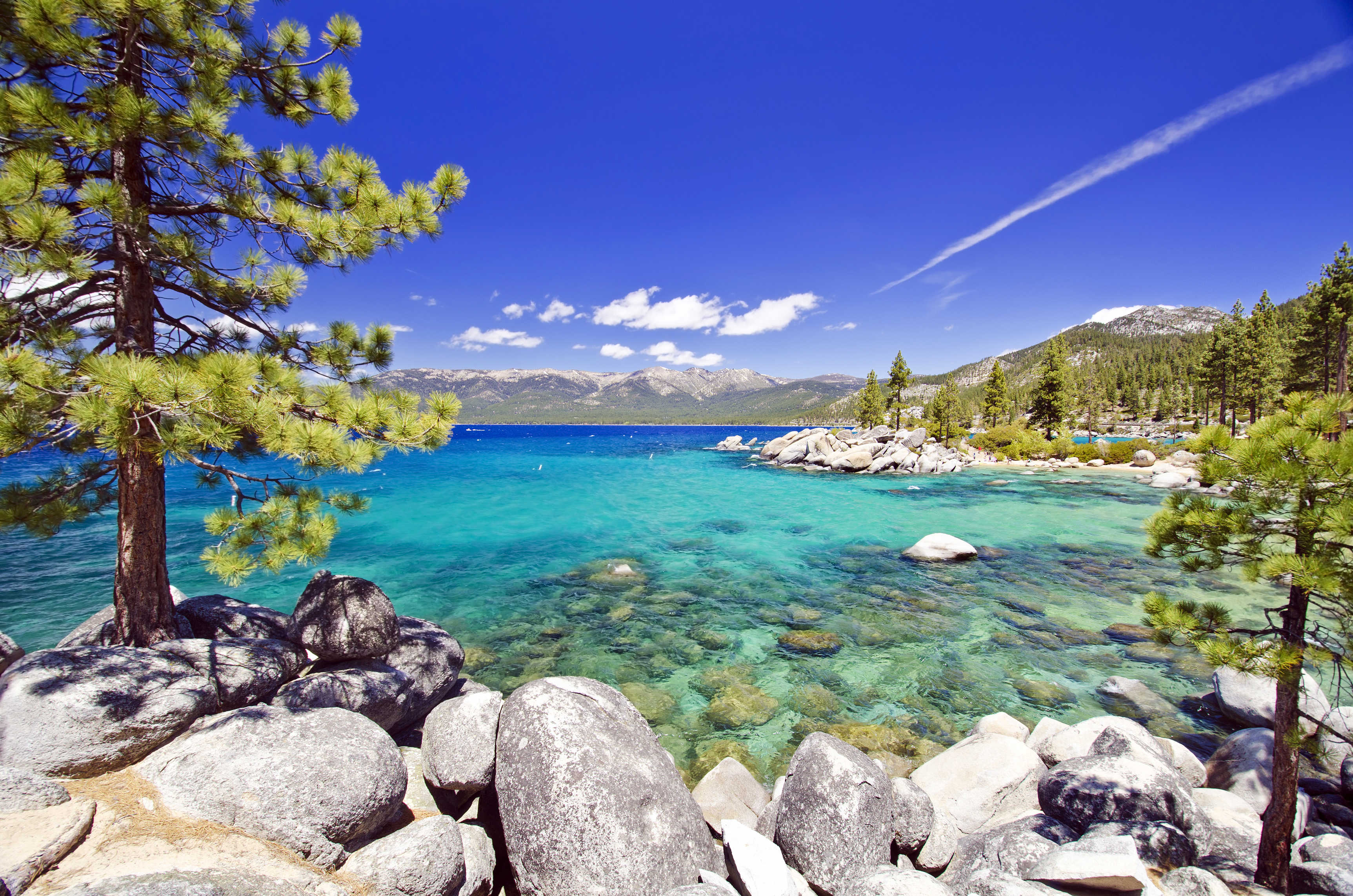 Trade Alert PerformanceNew Highs!
*January   9.49% Final          *July  +0.0% Final*February   +4.64% Final         *August +2.19% MTD*March    +1.78% Final         *September 1.38% Final*April       +0.30% Final         *October +1.37% Final*May        +0.25% Final        *November -1.83% Final*June        -0.50% MTD       *December -4.13% Final*2019 Year to Date +15.22%compared to +11.2% for the Dow Average*Trailing One year return +20.71%, +315.36% since inception,*Average annualized return of 33.18% for 9 1/2 years
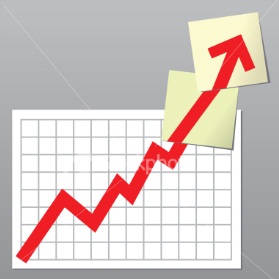 Portfolio ReviewKeeping Small PositionsOnly Buying Very Deep in-the-Money on Capitulation Days
Expiration P&L15.70%
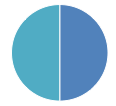 GTD Daily Audited PerformanceNew All Time High
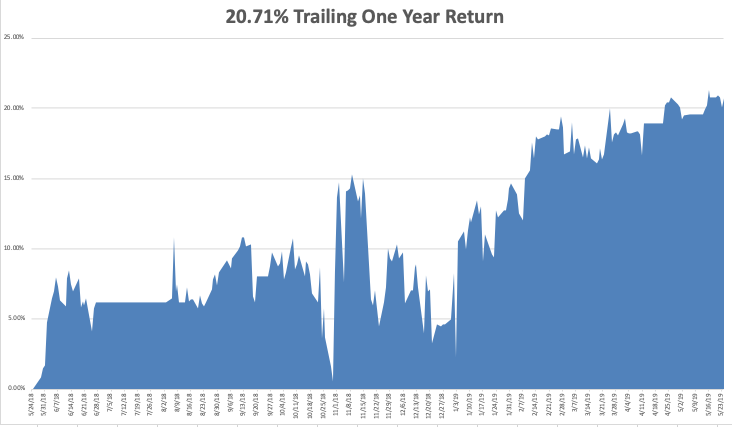 GTD 9 Year Daily Audited Performance
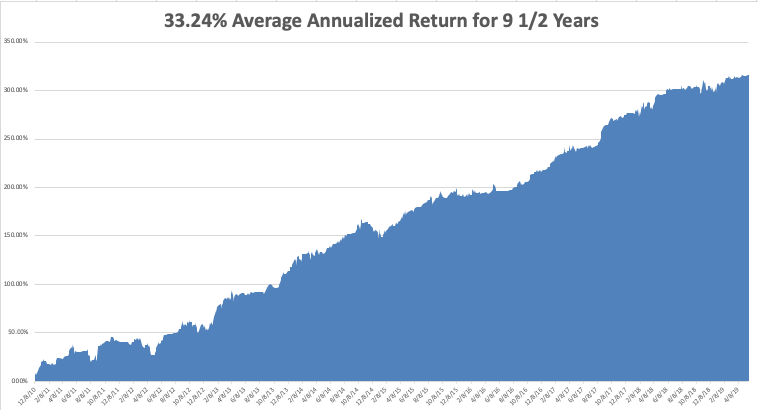 The Method to My Madness
*It’s all about the trade war now and for the rest of the year*Upside potential is minimal, but downside risks are about 10%*Expect a tape driven market driven by daily bombshells*Bonds now discounting an imminent recession at 2.06%*Expect Fed rate cuts by July, if not, stock market will collapse*Plunging rates have killed the US dollar*Oil suffers instant 20% correction on global recession fears
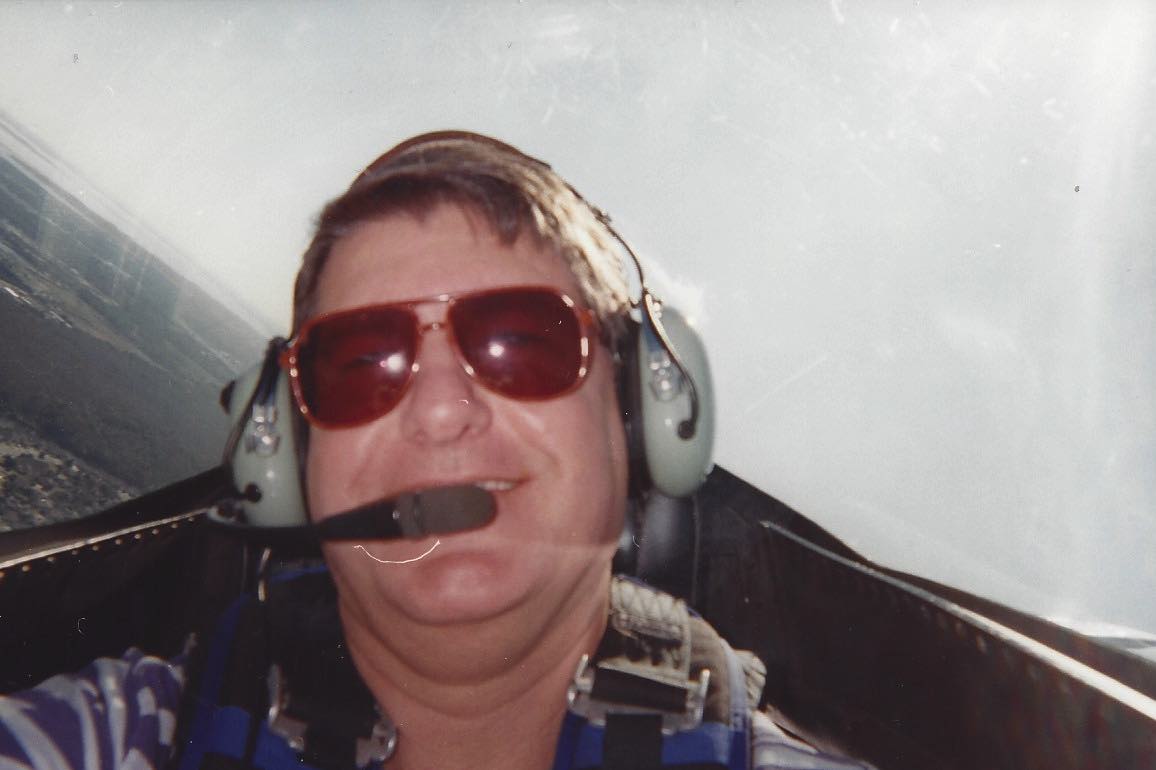 The Mad Hedge Profit PredictorMarket Timing Index-An artificial intelligence driven algorithm that analyzes 30 differenteconomic, technical, and momentum driven indicators
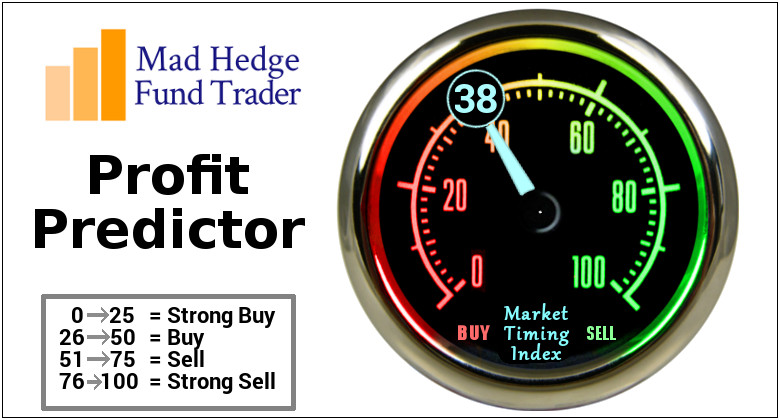 The Mad Hedge Profit PredictorMiddle of the Range-No Trade
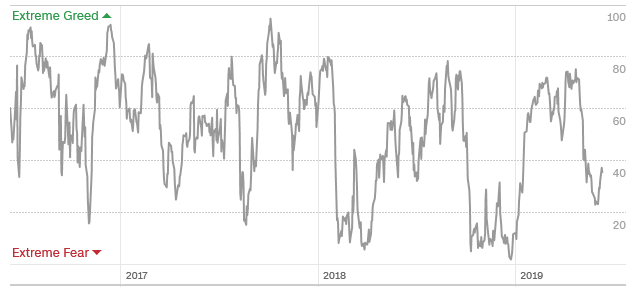 SELL
BUY
The Global Economy – Global Tailspin
*If Chinese trade war continues to the max a global recession will ensure*Companies are reassessing future earnings with big downgrades to come*Big chunks of small US retailing and manufacturing will go under*Trade war is spilling into Europe, slowing economiesfurther there*Big Chinese yuan devaluation offsetting cost of tariffs, will continue, *The world turning to negative interest rates tells us that worst to come*”No Deal” Brexit acceleration throws the fat on the fire
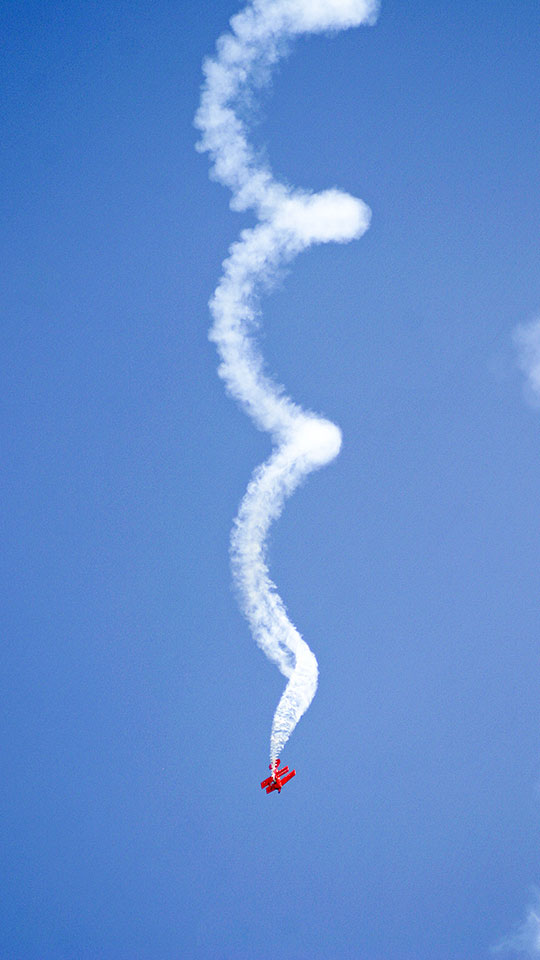 Weekly Jobless ClaimsUnchanged at 218,000
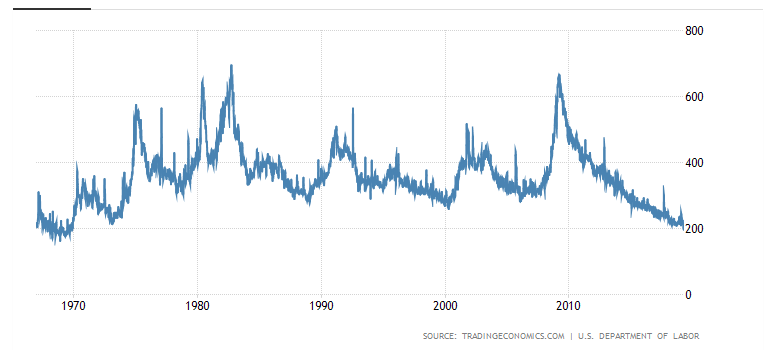 Soybeans (-20%)-Trade War IndicatorCan’t Get any worse- Lucky farmers had their insured crops destroyed
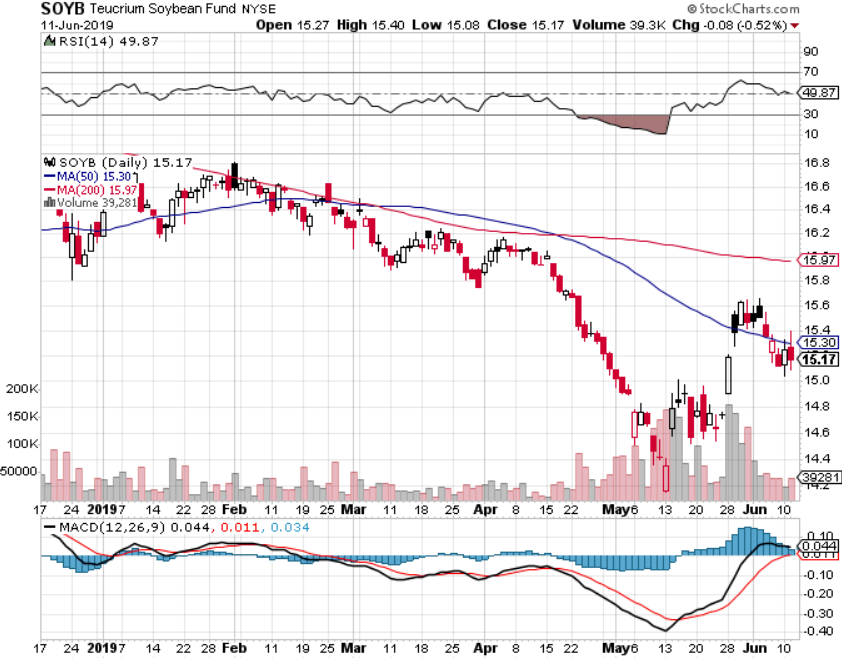 The Bill Davis ViewA $1,500 Upgrade for the Mad Day Trader Service
Stocks – A Pause in the Party
*Trade wars are now weighing heavily on stocks*The longer it lasts the more damage it causes, and the Chinese are in no hurry to help Trump get reelected*July will bring a round of earnings downgrades and disappointments, taking markets to new 2019 lows*Antitrust threats put a cloud over the FANG’s (FB), (AAPL), (NFLX), (GOOGL)*However, the prospect of sharp interest rate cuts is putting a high floor under stock prices*With interest rates approaching zero there isno place else to go except cash*Bottom line: flat to 10% down market for thenext 3-6 months, then new highs propelled byultra low interest rates or a China trade deal*Bottom Line: its bet the ranch time on tech longs,but stay away from those with big China exposure, like Apple, and weak dollar plays like energy, andemerging markets
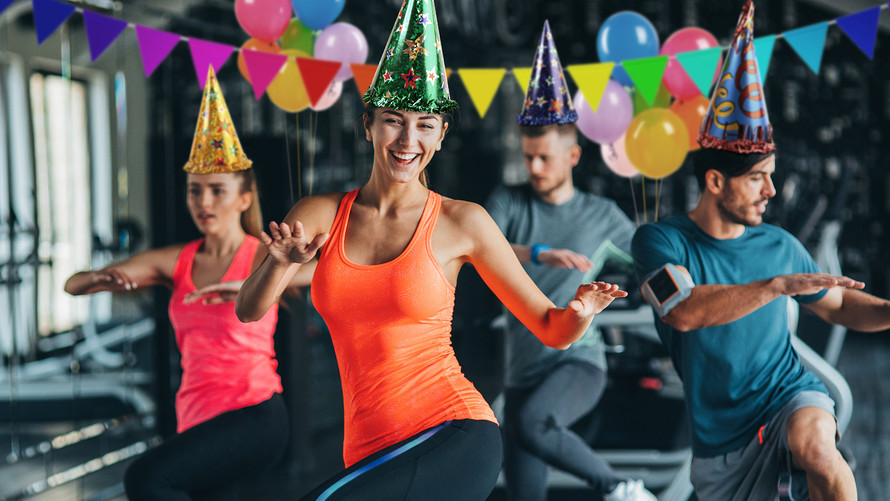 S&P 500-stopped out of long 2/$285-$290 bear put spreadtook profits on long 2/$270-$275 bear put spread
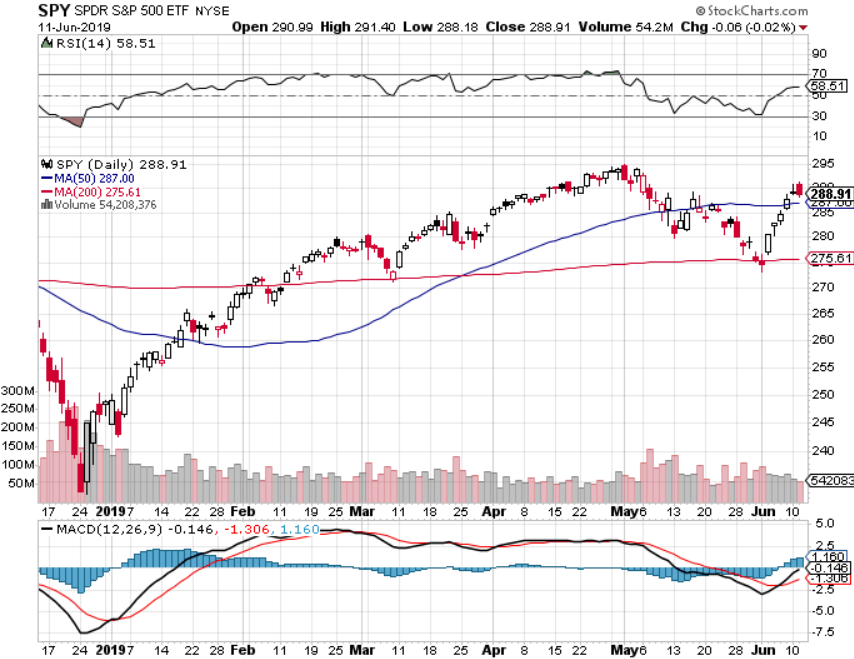 Dow Average-
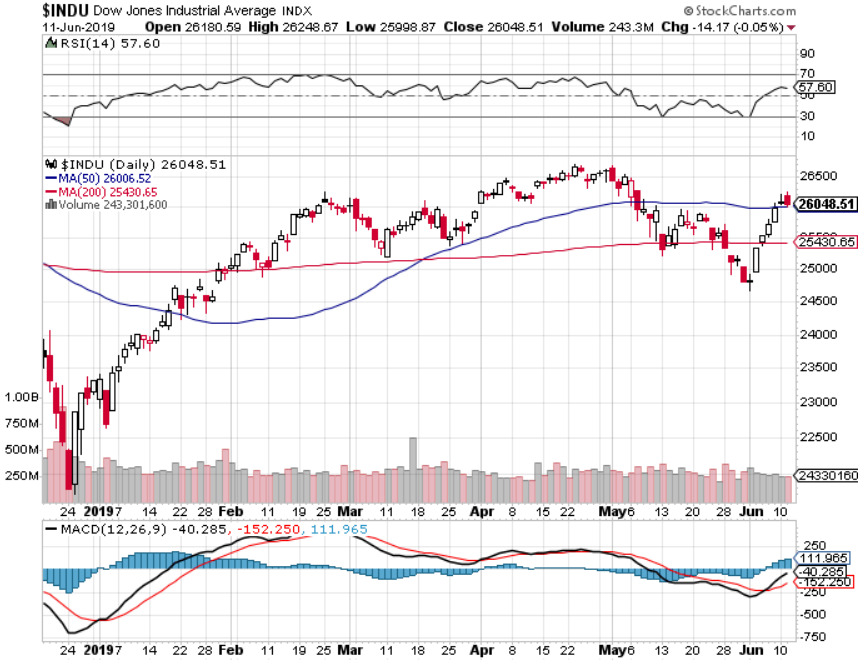 Russell 2000 (IWM)-out for even Long 4/$160-$165 vertical bear put spread
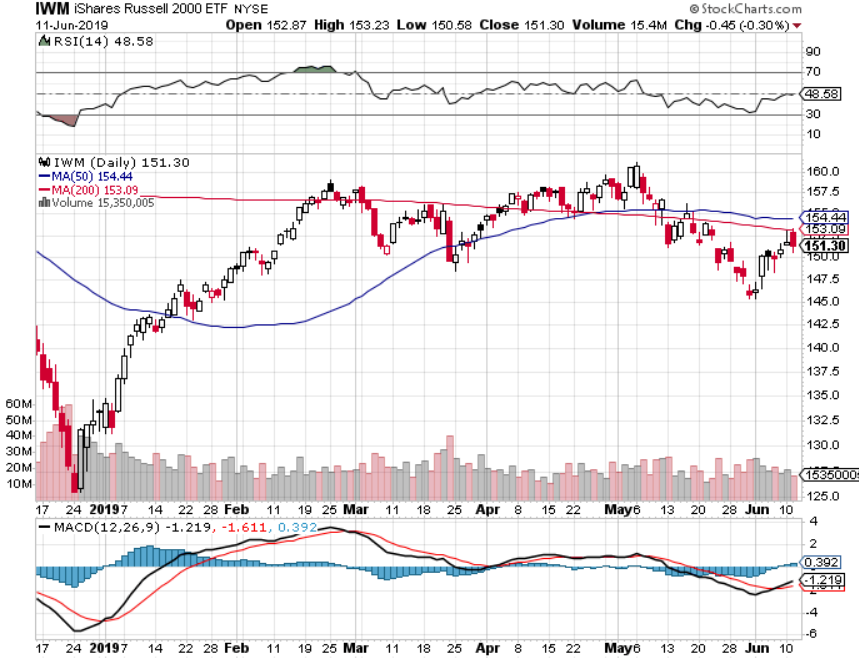 NASDAQ (QQQ)
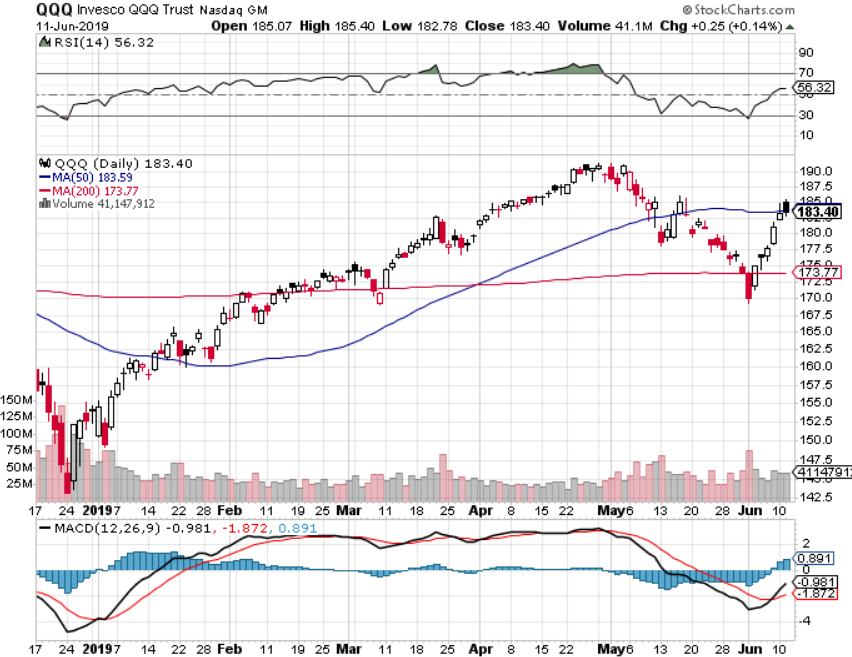 (VIX)- Looking for a Rocky Summer
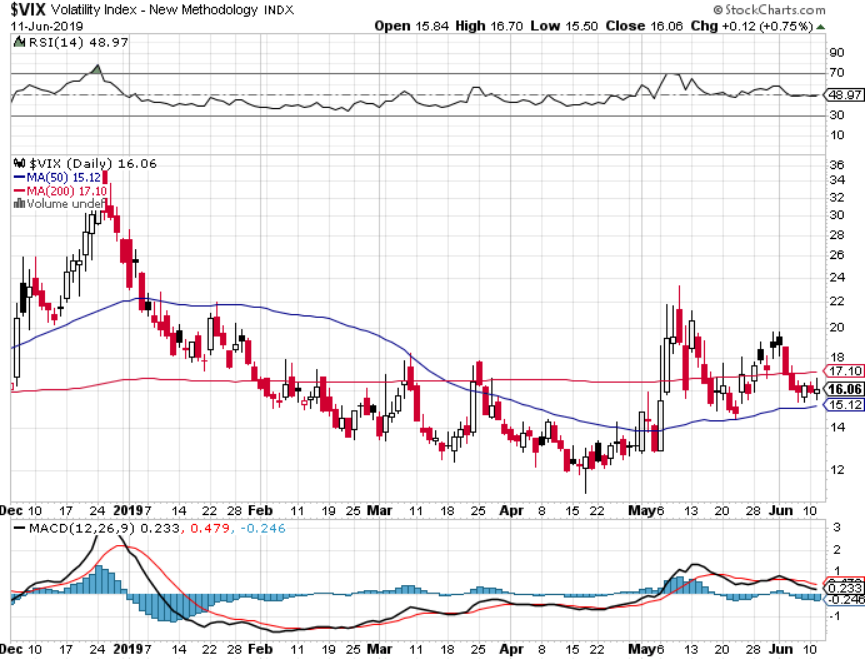 iPath S&P 500 VIX Short-Term Futures ETN (VXX)
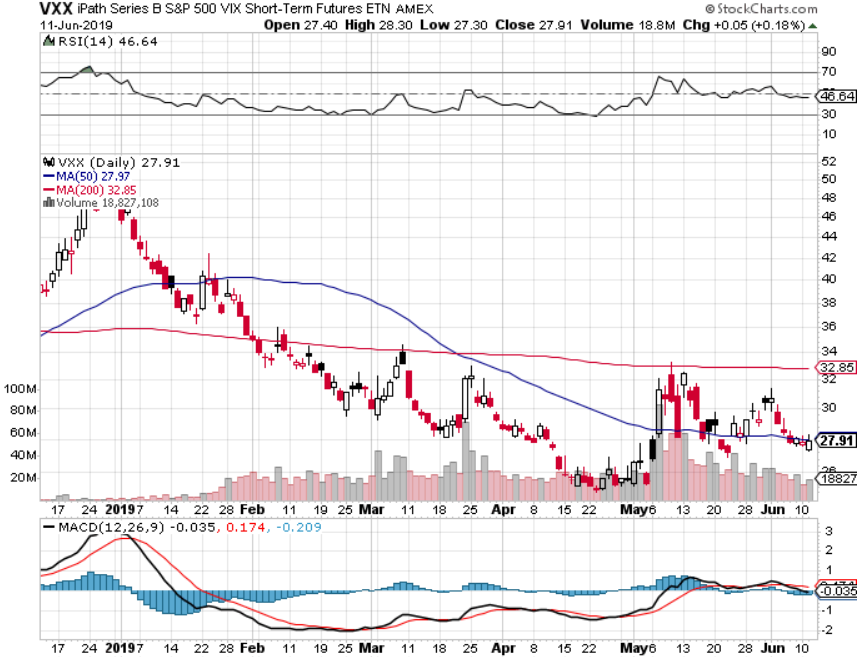 Microsoft (MSFT)- New Highlong 6/$110-$115 call spread-out at cost on antitrust fearstook profits on long 4/$108-$113 call spreadtook profits on long 2/$85-$90 call spread
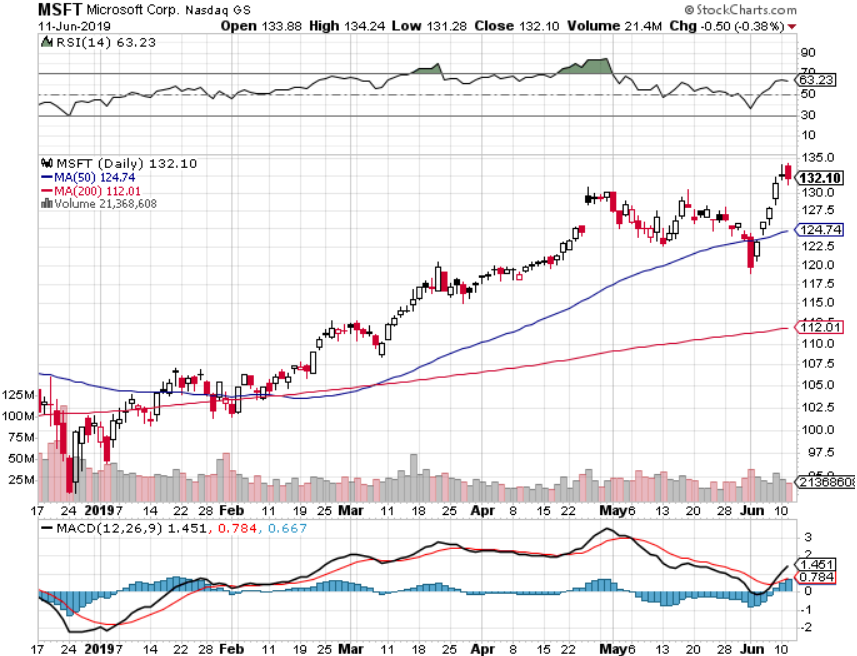 Facebook (FB)- FANG bounce
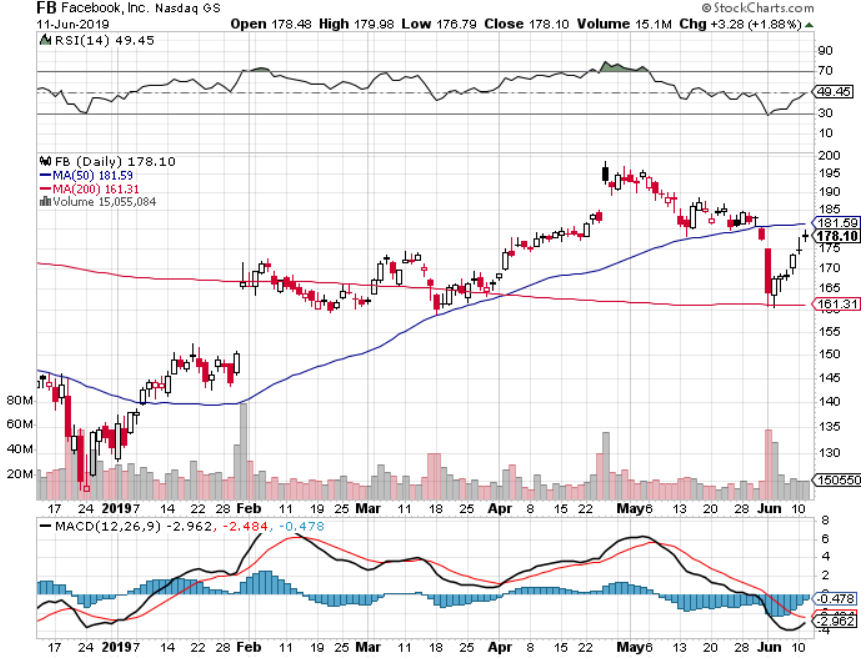 Apple (AAPL)- China Targetstopped out of long 3/$180-$185 bear put spreadstopped out of long 11/$175-$180 bear put spreadtook profits on long 11/$165-$175 bear put spread
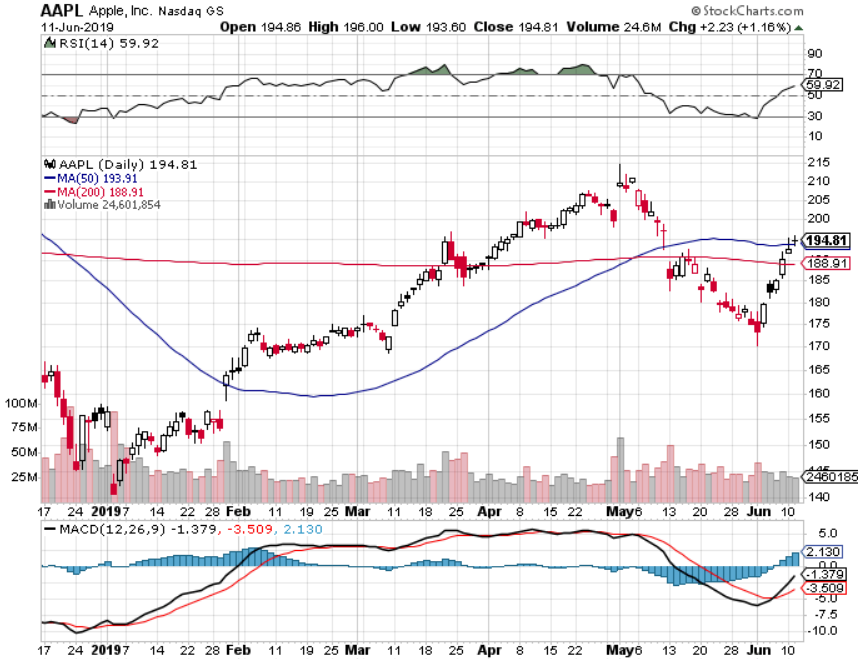 Alphabet (GOOGL)- Antitrust Shock stopped out of long 5/$1,100-$1,130 bull call spreadtook profits on long 4/$1,080-$1,120 bull call spread
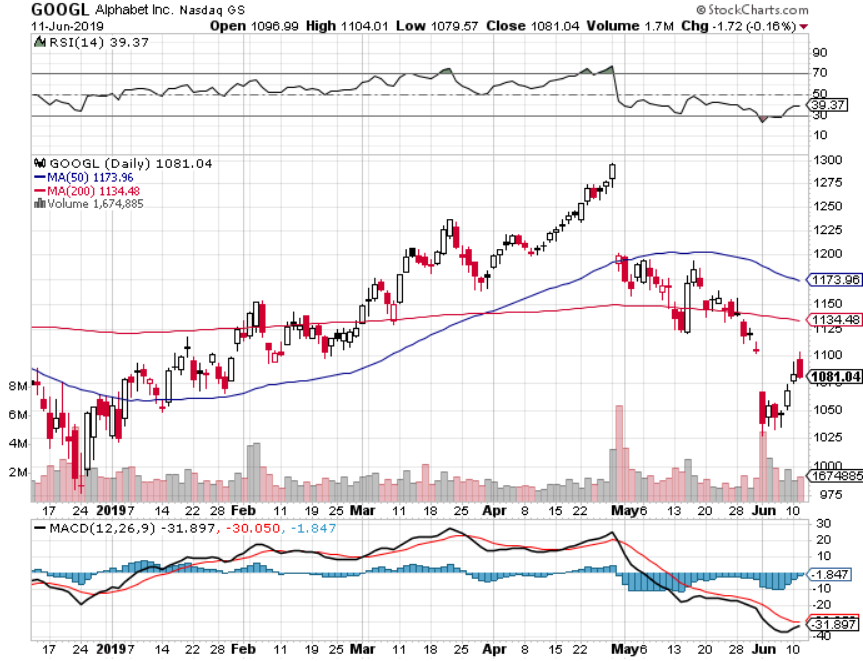 Amazon (AMZN)-Back to Top of Rangestopped out of long 4/$1,650-$1,700 call spreadtook profits on long 4/$1,600-$1,650 call spreadtook profits on long 2/$1,200-$1,300 call spread
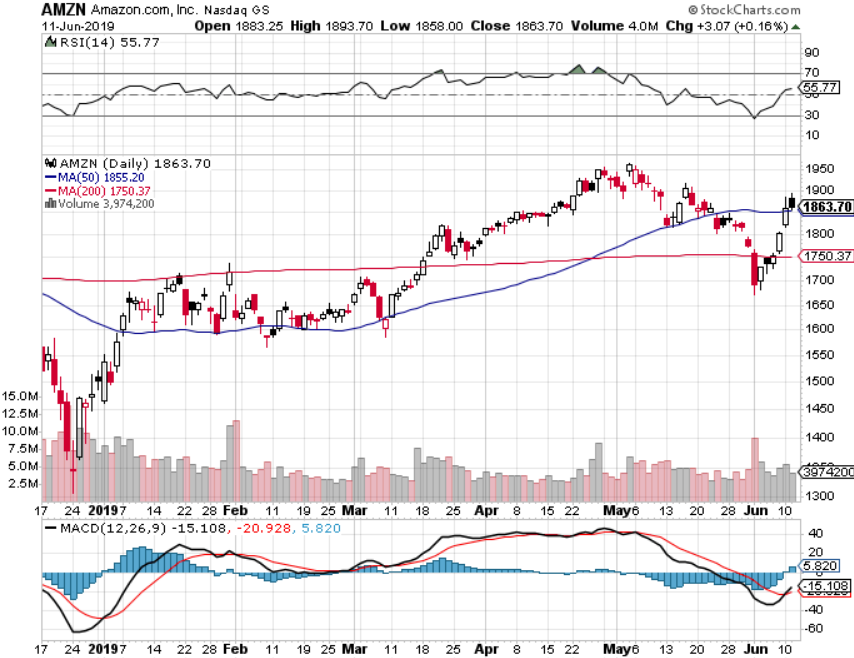 PayPal (PYPL)-Fintech Startook profits on long 4/$90-$95 call spread
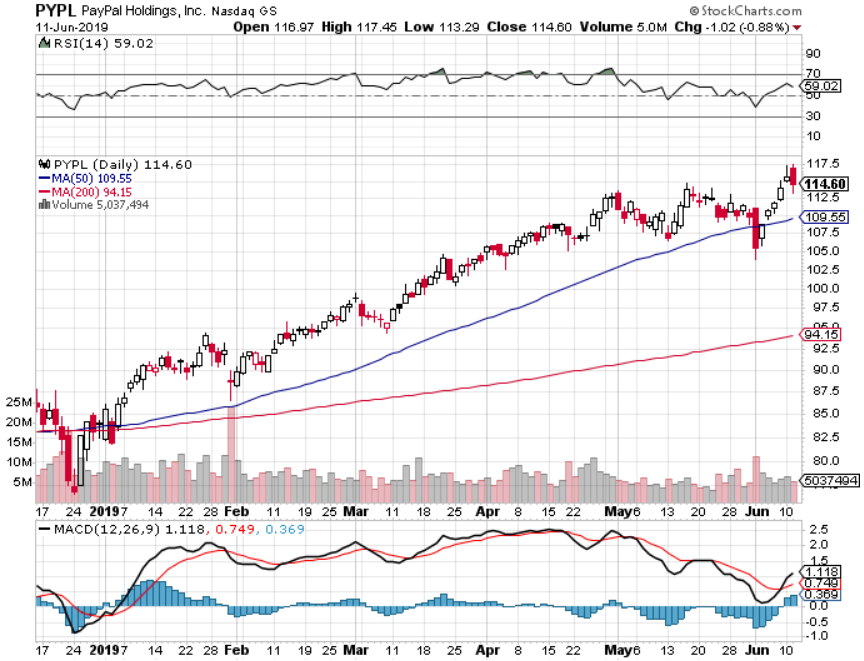 NVIDIA (NVDA)- earnings beat
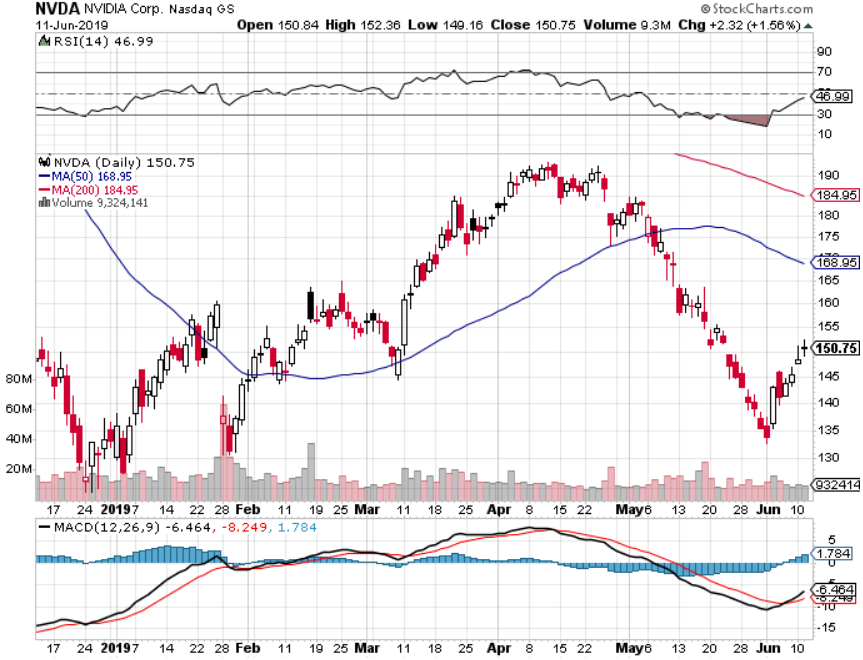 Micron Technology (MU)-
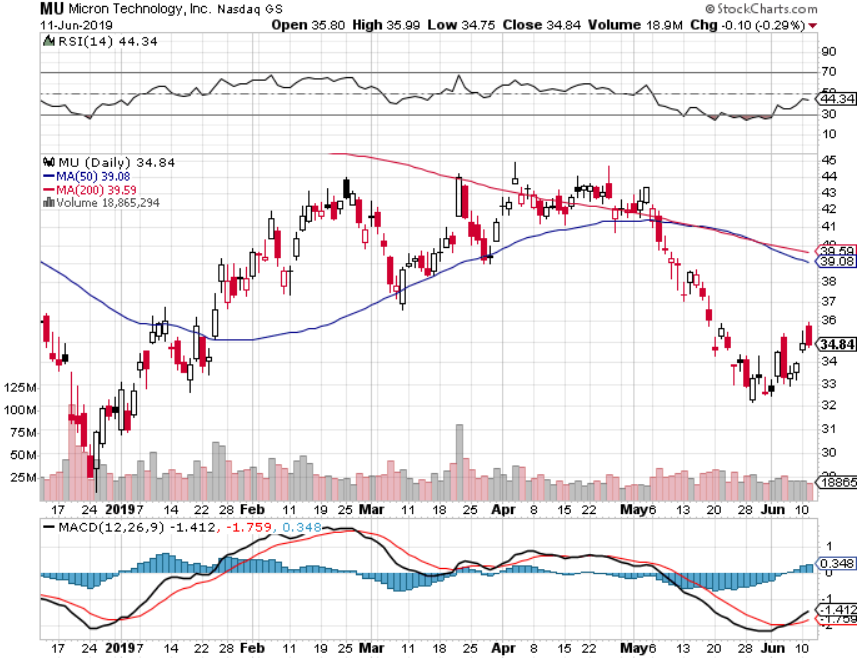 Salesforce (CRM)-Takeover hittook profits on long 2/$105-$115 call spread
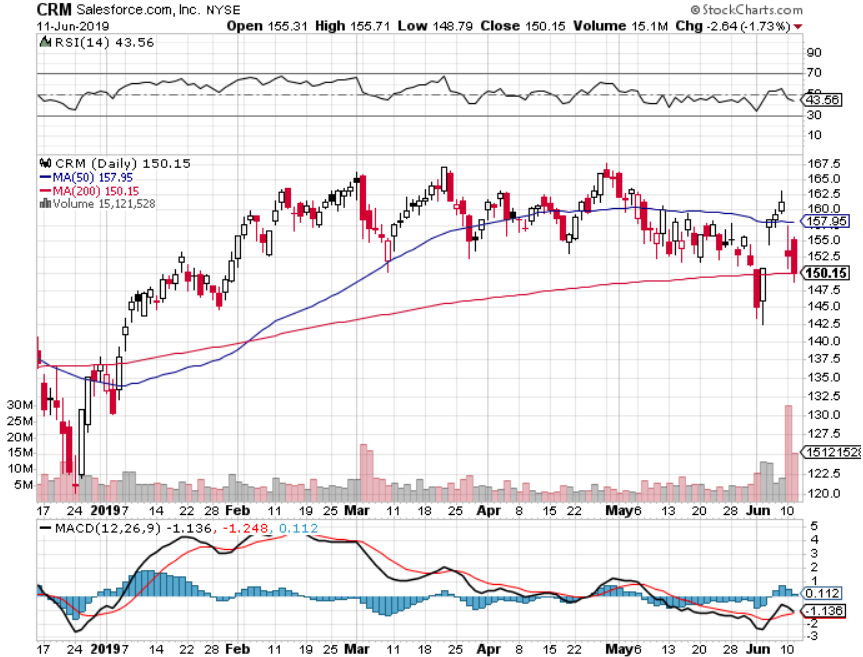 Boeing (BA)-took profits on long 4/$315-$335 call spread Next to happen in the recertification bounce
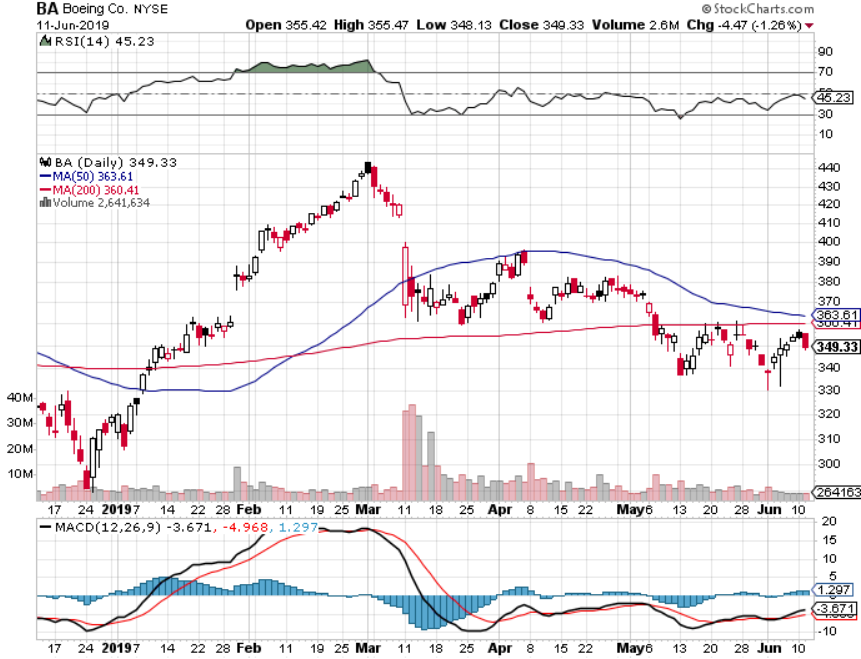 Walt Disney (DIS)-Summer Blockbuster WaveStopped out of $125-$130 call spread for small losstook profits on long 4/$100-$104 call spreadCovered Short 4/$114 calls
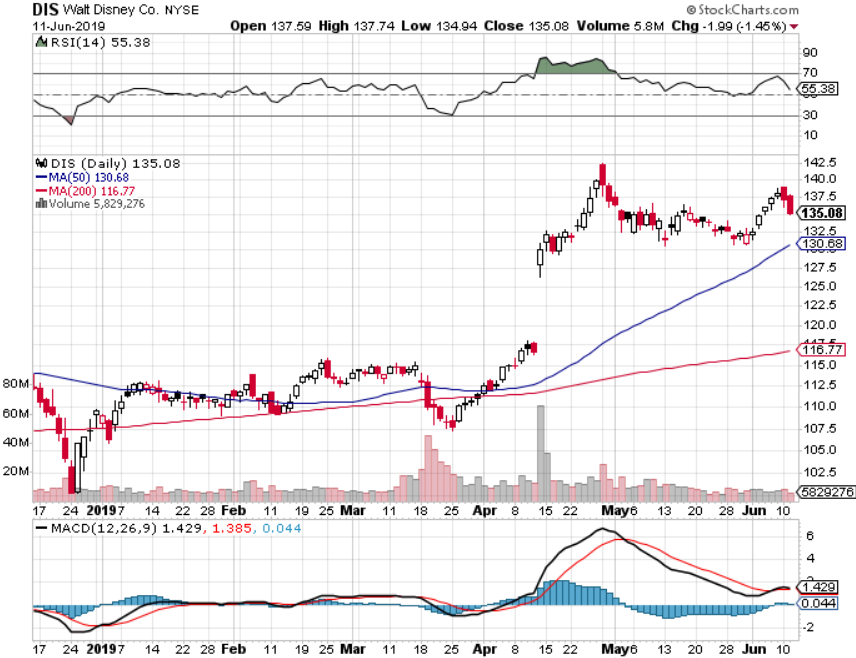 Adobe (ADBE)-The Quality Non-China tech play
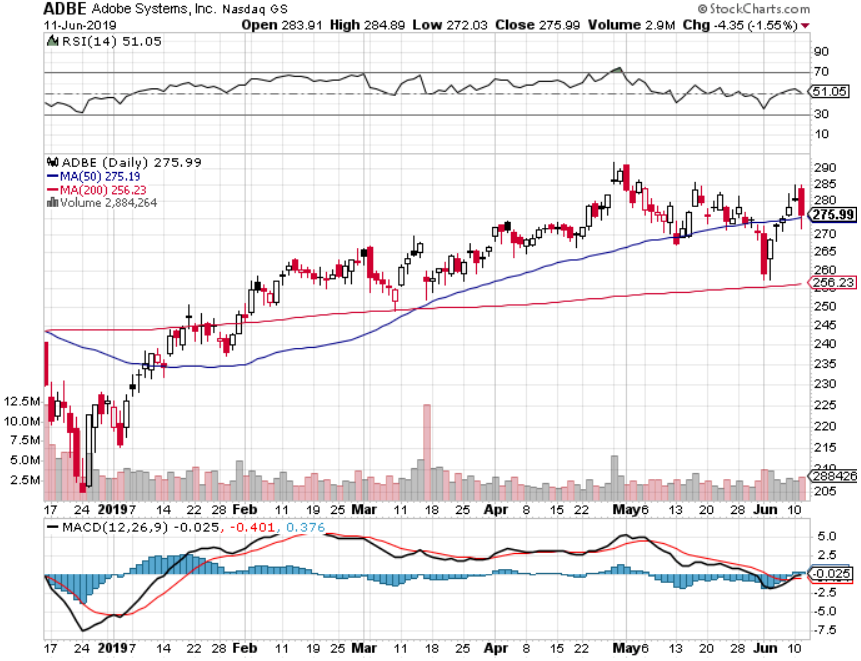 Industrials Sector SPDR (XLI)-(GE), (MMM), (UNP), (UTX), (BA), (HON)
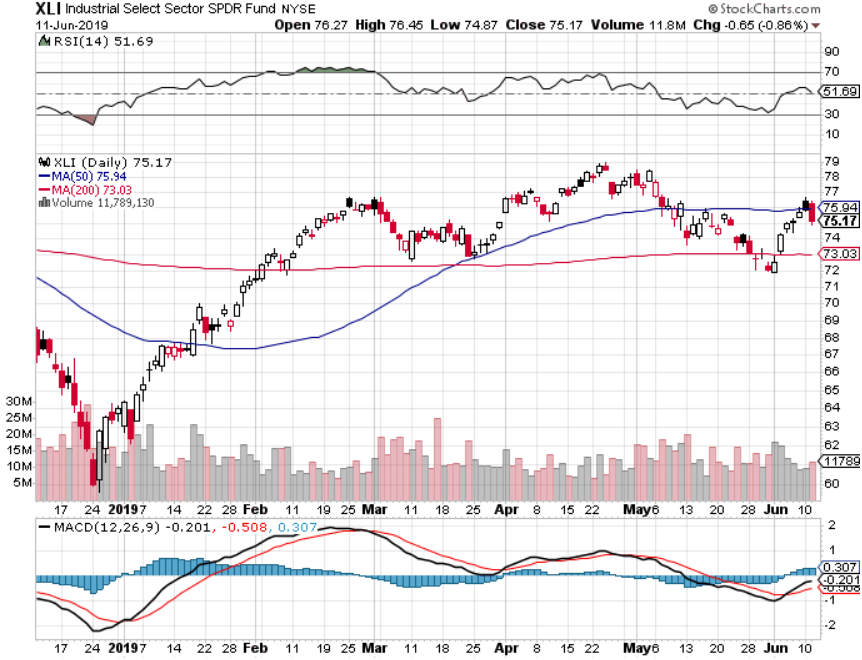 US Steel (X)-Tariffs TroubleImport duties cause users to abandon steelUnwound the entire Trump trade
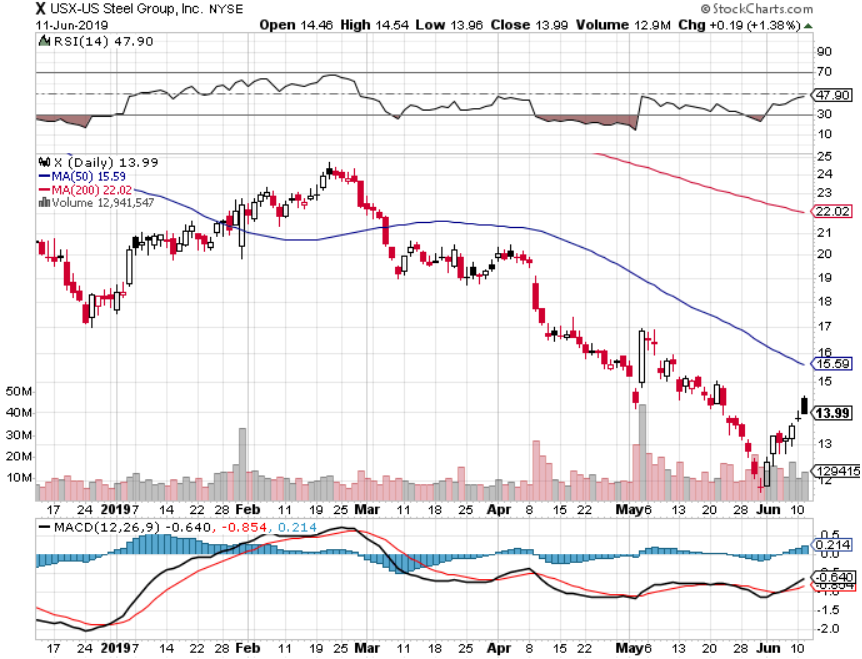 Tesla (TSLA)- looking for big Q2 improvement announced in Julylong 6/$140-$150 call spread – expires in 7 trading dayslong 6/$240-$250 put spread – expires in 7 trading daysstopped out of long 4/$300-$320 put spread
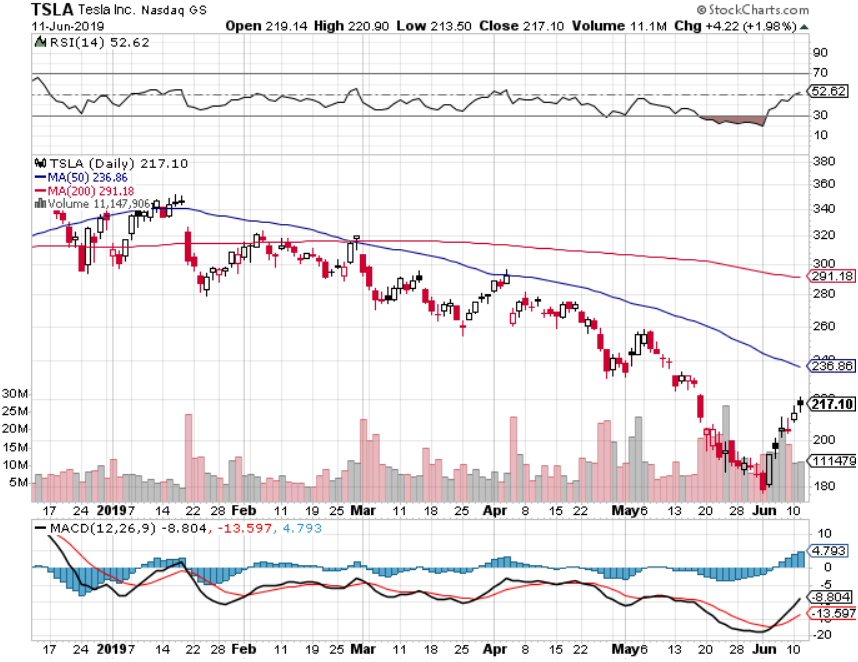 MajorResistance
MajorSupport
Southwest Airlines (LUV)-Boeing 737 Max biggest buyer
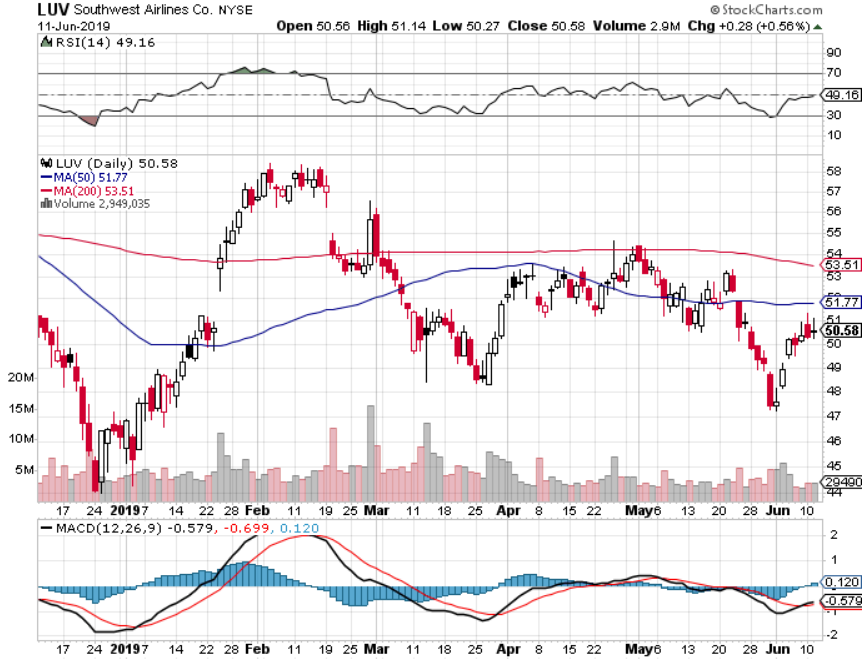 Delta Airlines (DAL)
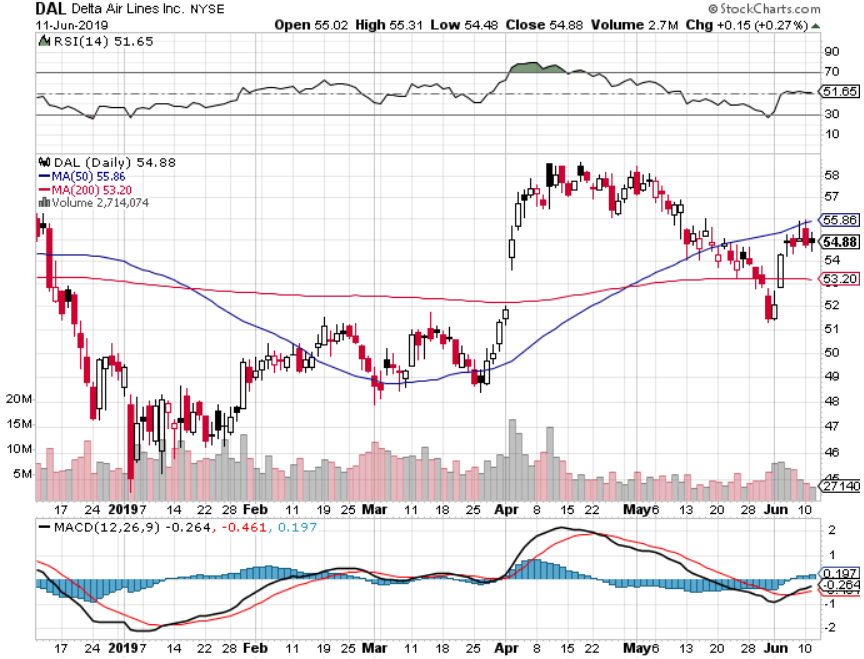 Transports Sector SPDR (XTN)- (ALGT),  (ALK), (JBLU), (LUV), (CHRW), (DAL)
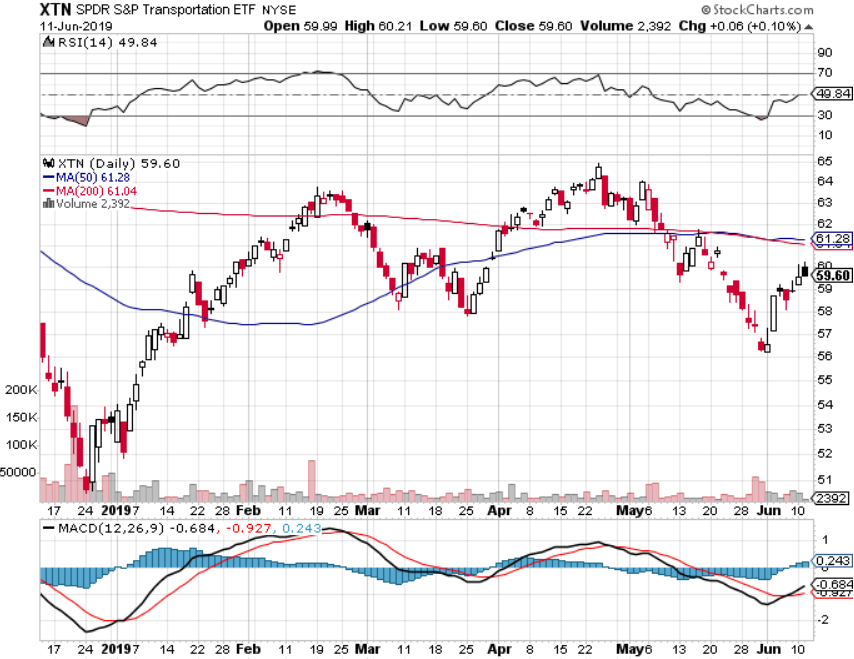 Health Care Sector (XLV), (RXL)-New Highs(JNJ), (PFE), (MRK), (GILD), (ACT), (AMGN)
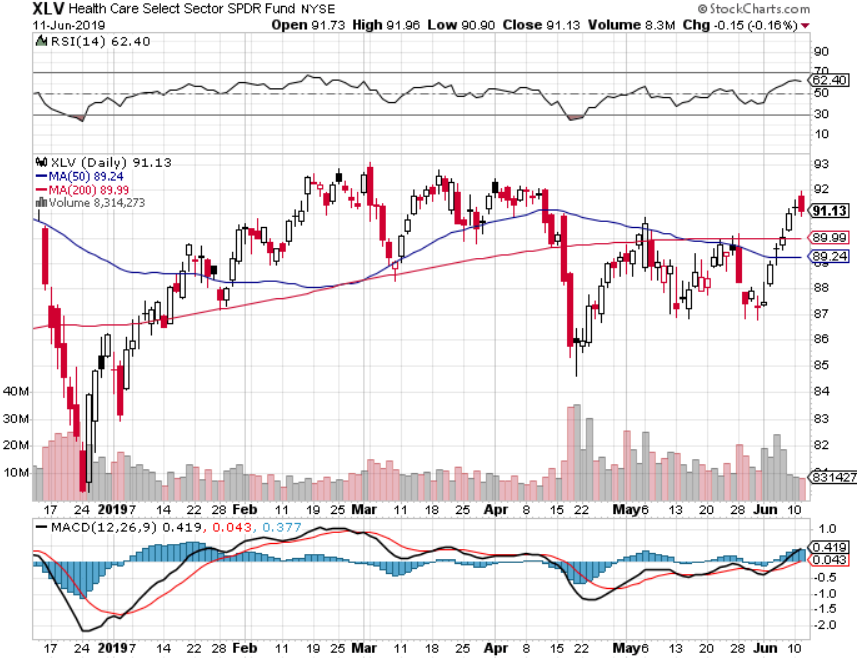 Goldman Sachs (GS)-falling trading volume
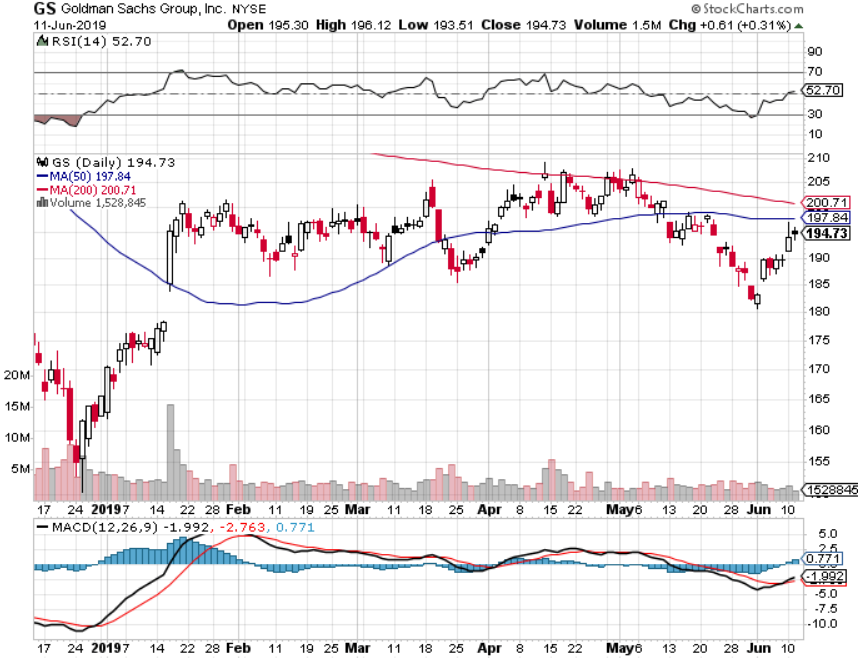 Palo Alto Networks (PANW)-Hacking never goes out of fashion
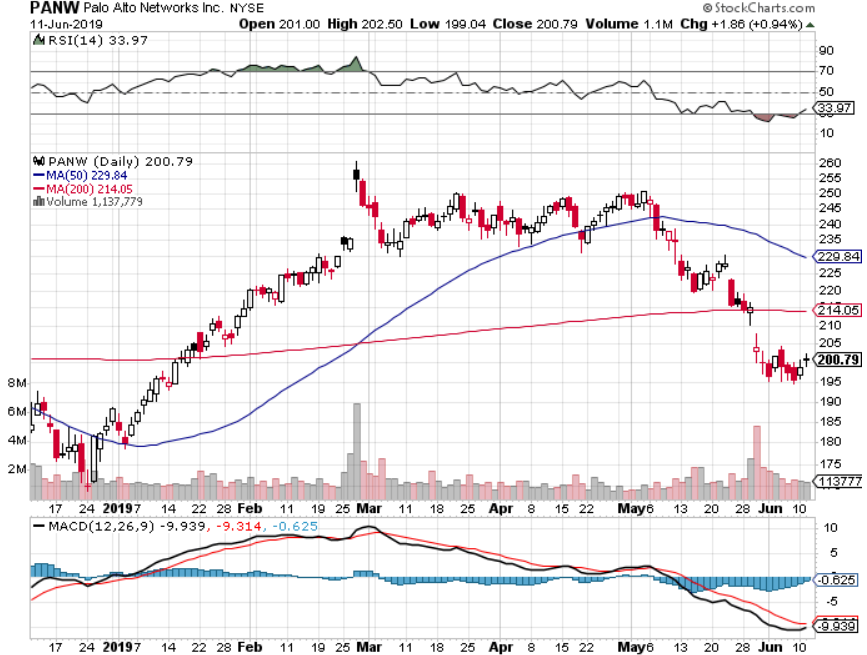 Consumer Discretionary SPDR (XLY)(DIS), (AMZN), (HD), (CMCSA), (MCD), (SBUX)
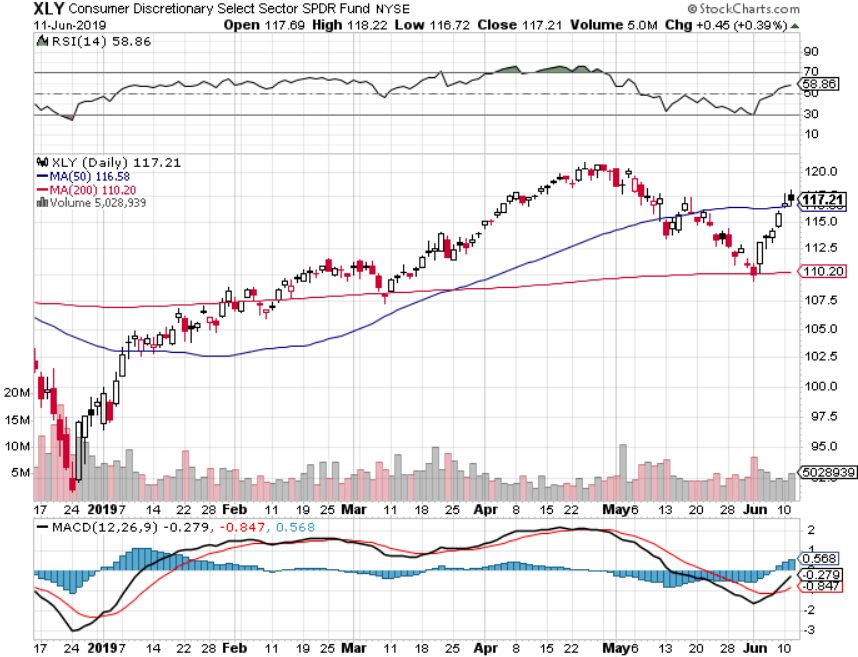 Europe Hedged Equity (HEDJ)-
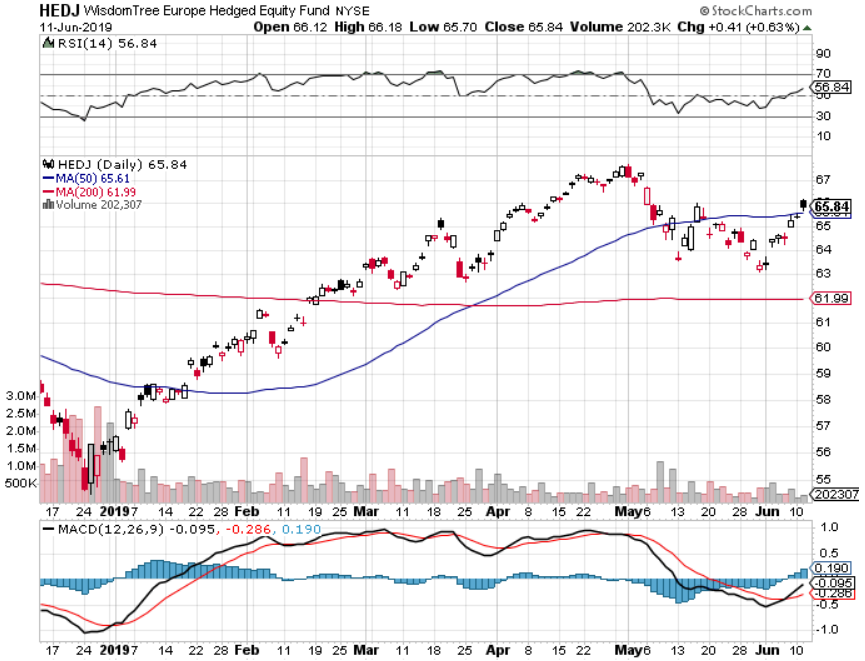 Japan (DXJ)-
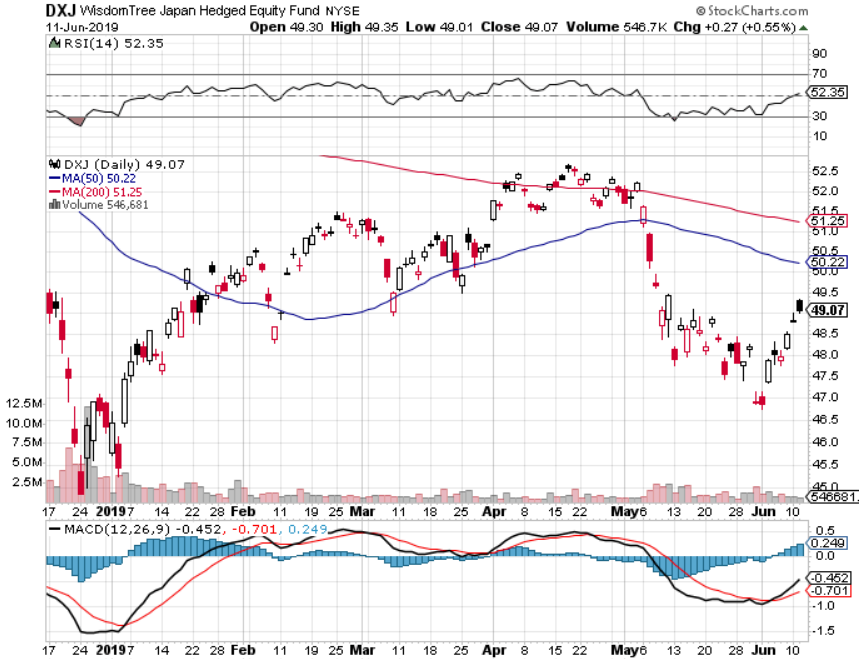 Emerging Markets (EEM)- Time to Buy on Weak Dollar
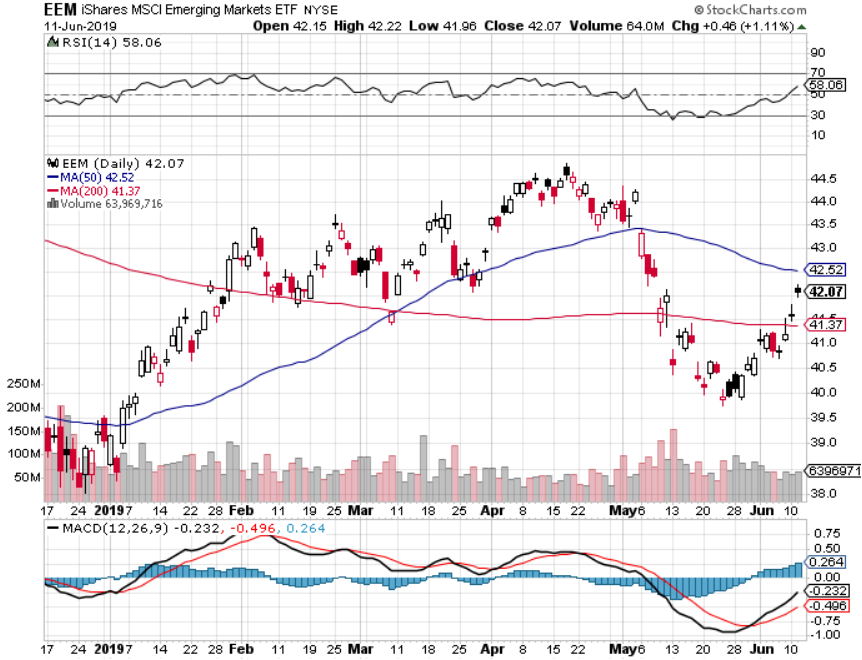 Bonds – The Recession is Here
*Or at least so says the bond market with the US at a 2.06% ten year yield, headed to 1.33% and then zero*Collapsing global economies sending a huge flight to safety bid to bonds*Yields have fallen nearly 1.19% since September, from 3.25%*The huge move has taken place despite a Chinese boycott of the market, historically 50% of the new issue  market*German bund yields plunge to -0.21%, while Japan government bonds turn in a -0.11% yield*Global free money puts a high floor underall asset classes, but won’t spur them tonew highs either
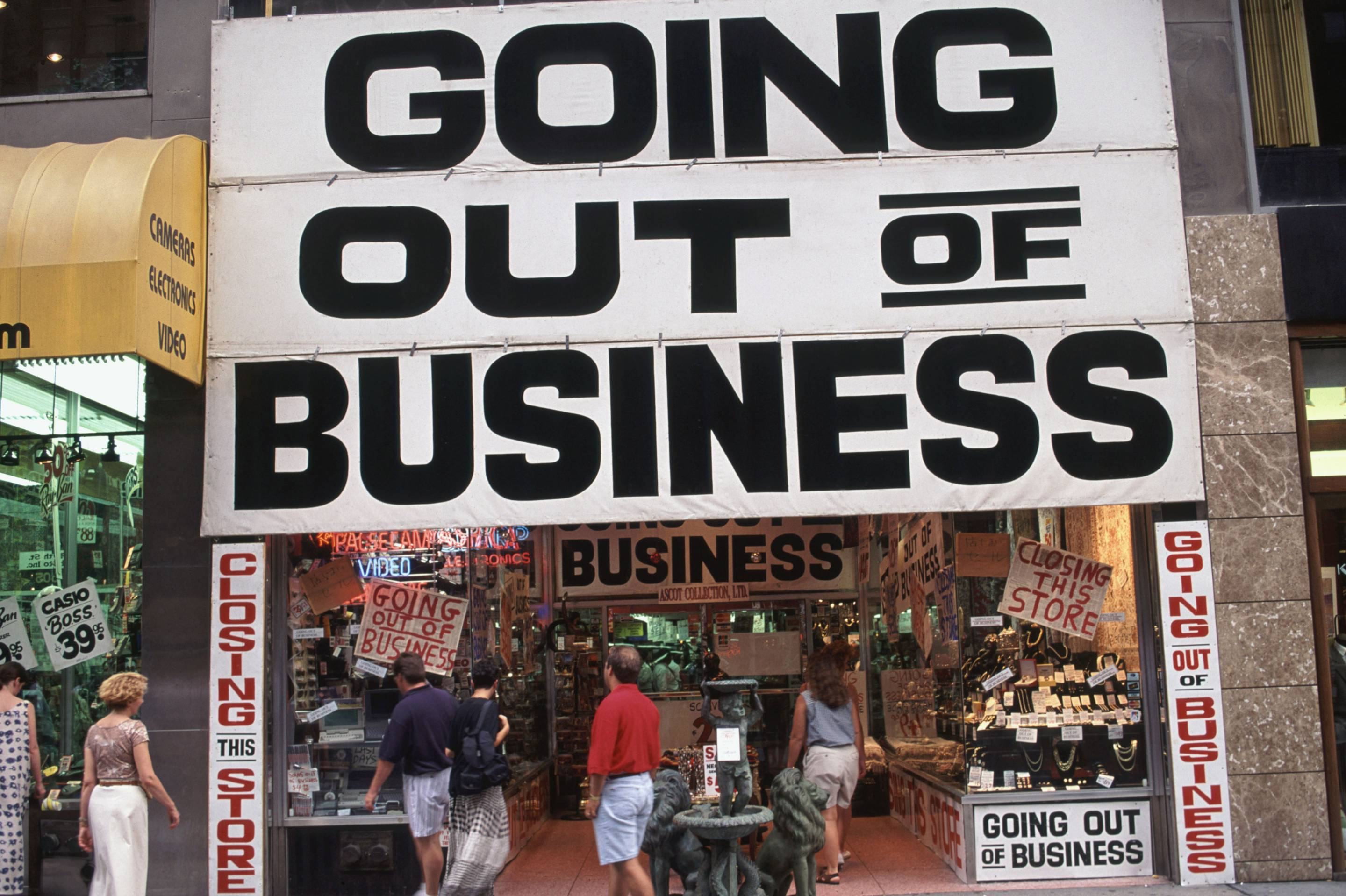 Treasury ETF (TLT) – Waiting for new range after major upside breakouttook profits on long 6/$128-131 bear put spreadtook profits on long 5/$116-$119 bull call spread
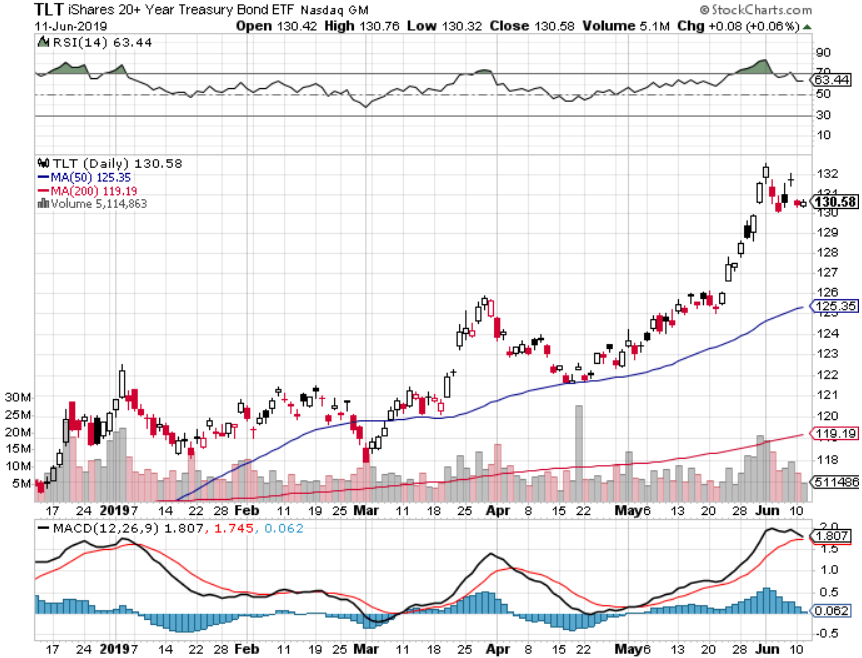 Ten Year Treasury Yield ($TNX) 2.13%Breakdown
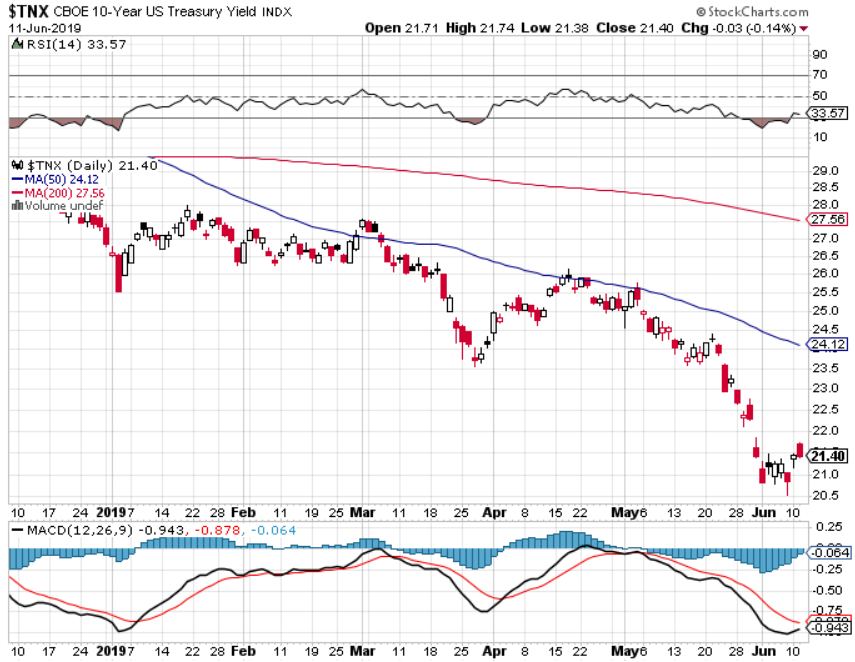 Junk Bonds (HYG) 5.68% Yieldbig jump in yields on stock selloff and recession fears
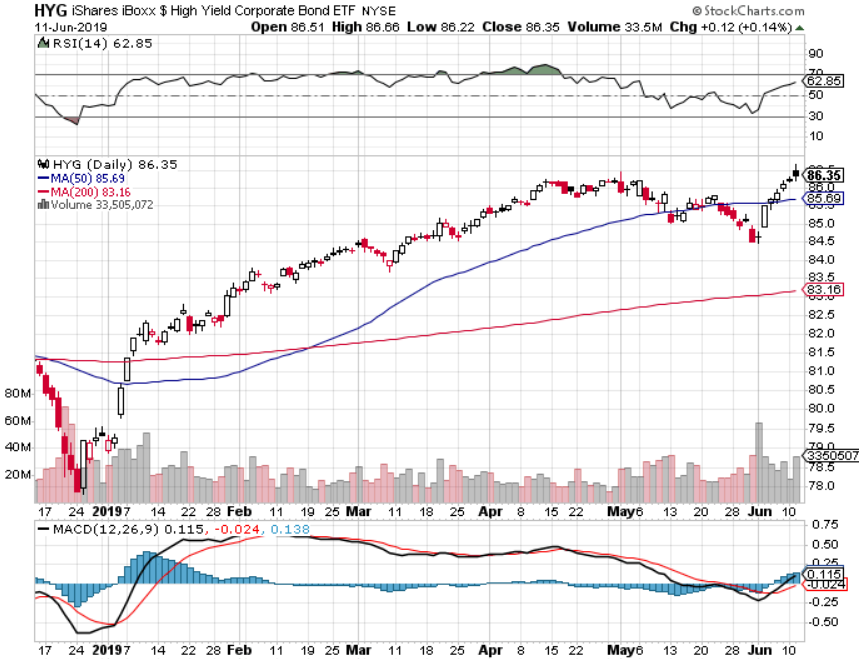 2X Short Treasuries (TBT)-Buy Territory
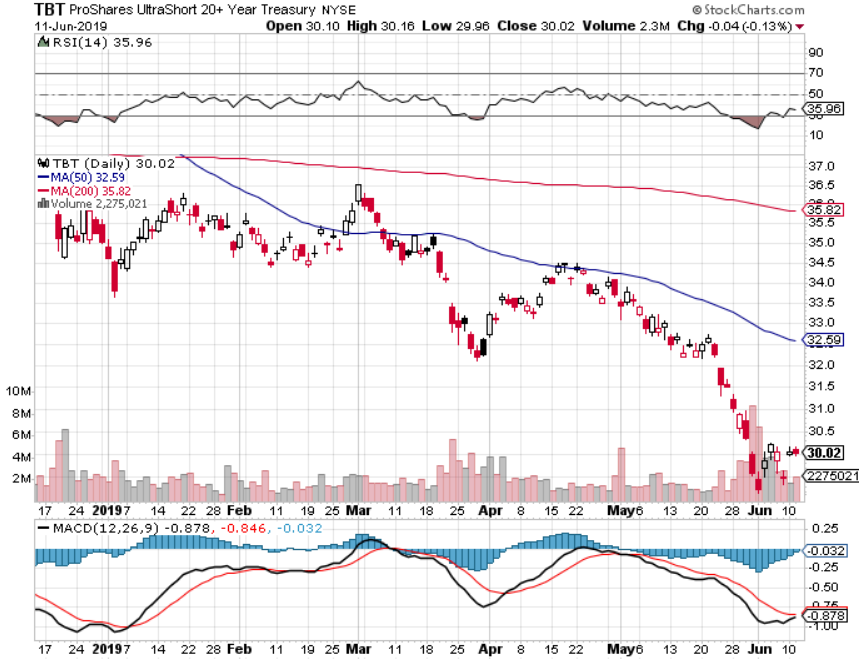 Emerging Market Debt (ELD) 5.66% Yield-
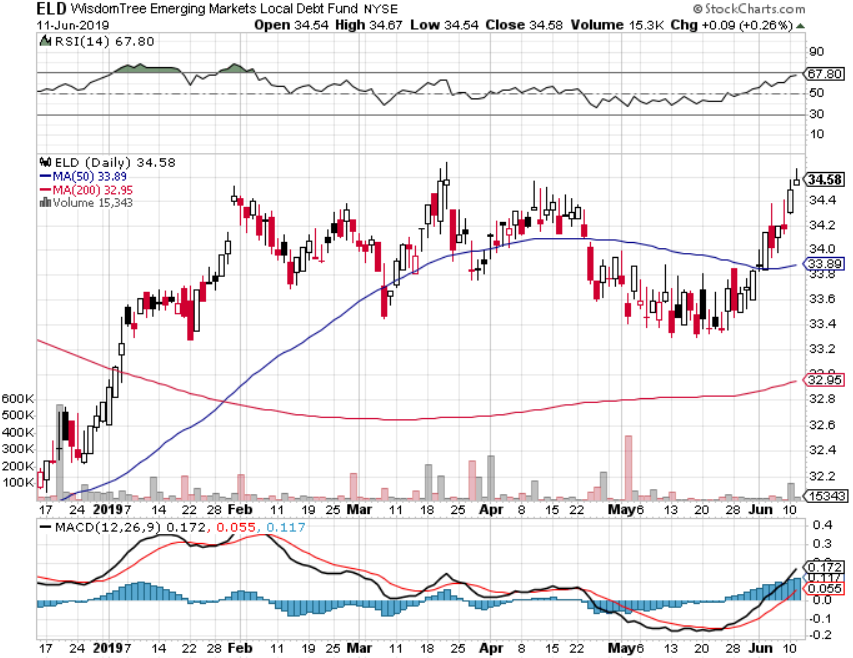 Municipal Bonds (MUB)-1.92%  Mix of AAA, AA, and A rated bonds
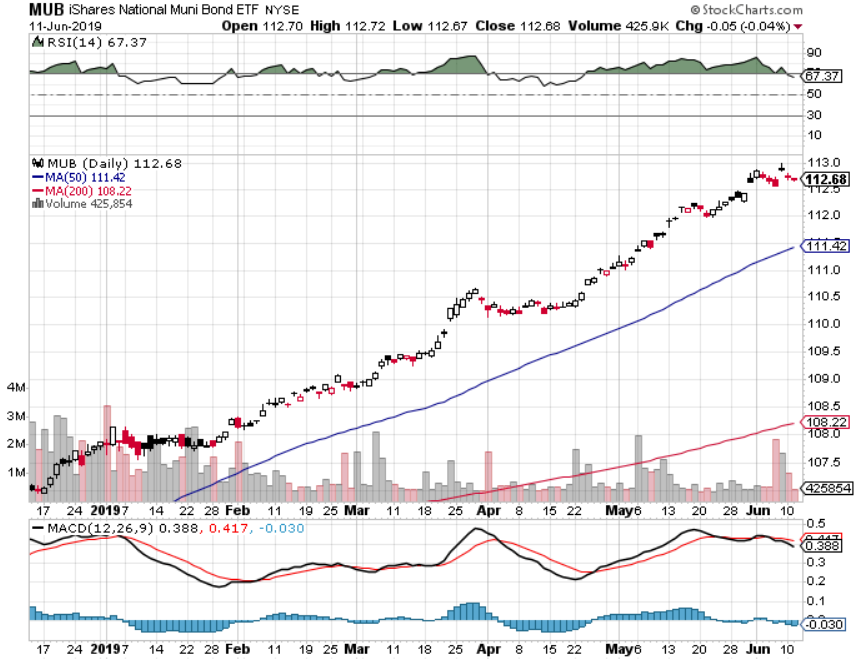 Foreign Currencies – Dollar Hit
*Sudden decline of US interest rates has cut the knees out from under the US dollar*Japanese yen has taken off*In Britain the worst case scenario has happen with May resignation and “no deal” Brexit*Chinese yuan continues fall on weakening economy,will offset part of US tariffs*Bitcoin rallies big on flight to safety, capitalflight from China fleeing weak Yuanreplacing gold*Bottom Line: sell the US dollar against everything
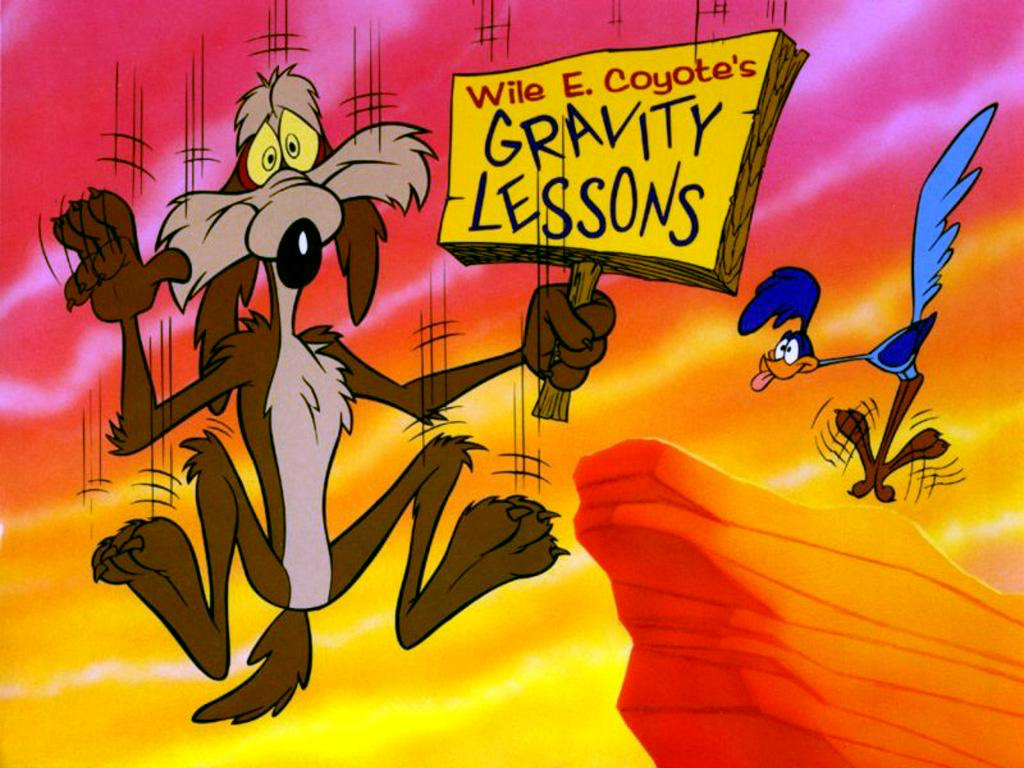 Japanese Yen (FXY), (YCS)
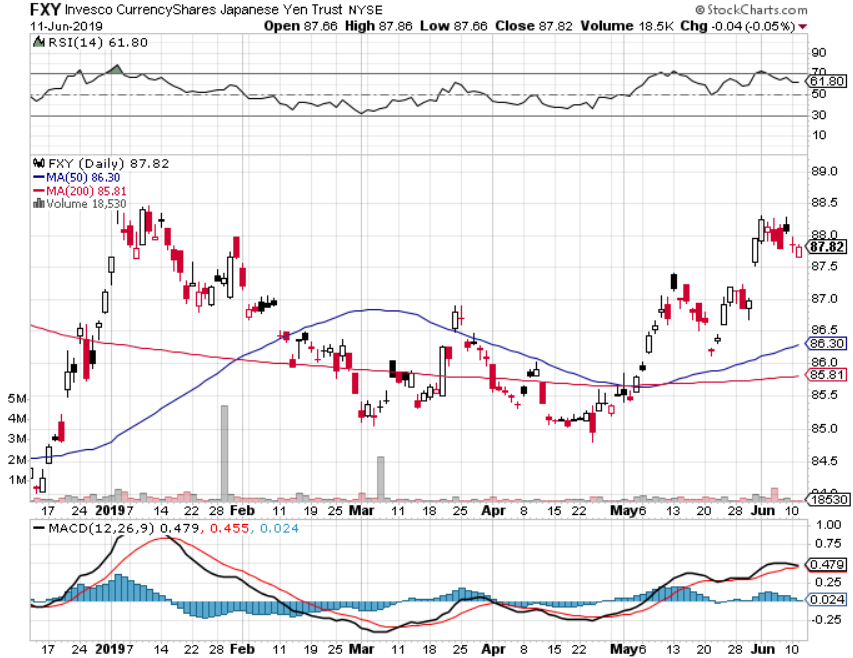 Euro ($XEU), (FXE), (EUO)- Trying to Break Down
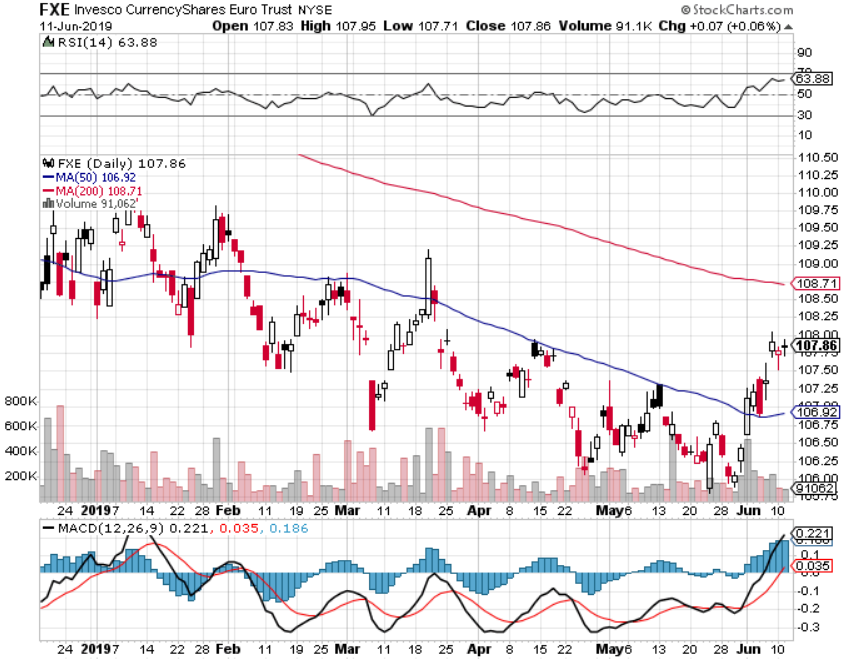 Australian Dollar (FXA)-
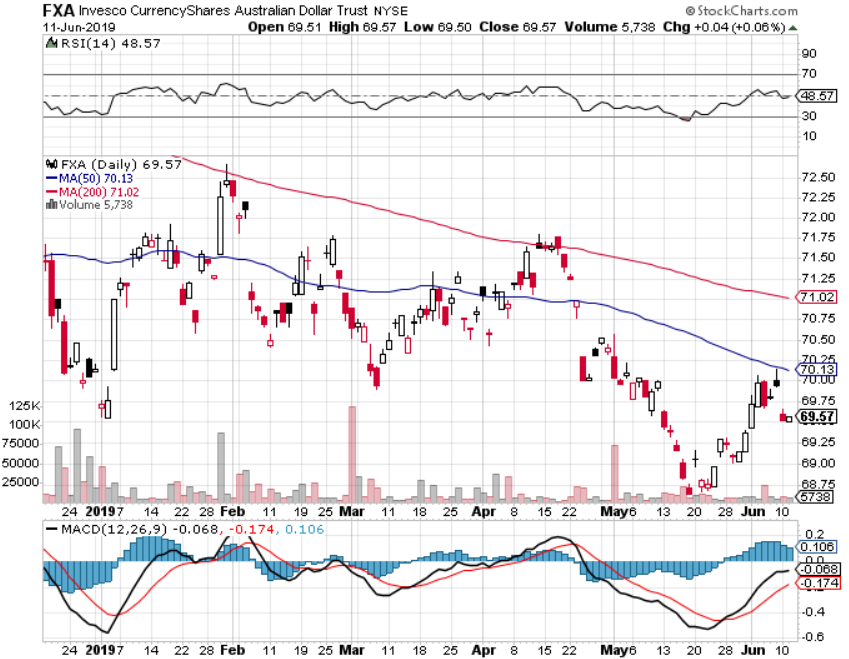 Emerging Market Currencies (CEW)
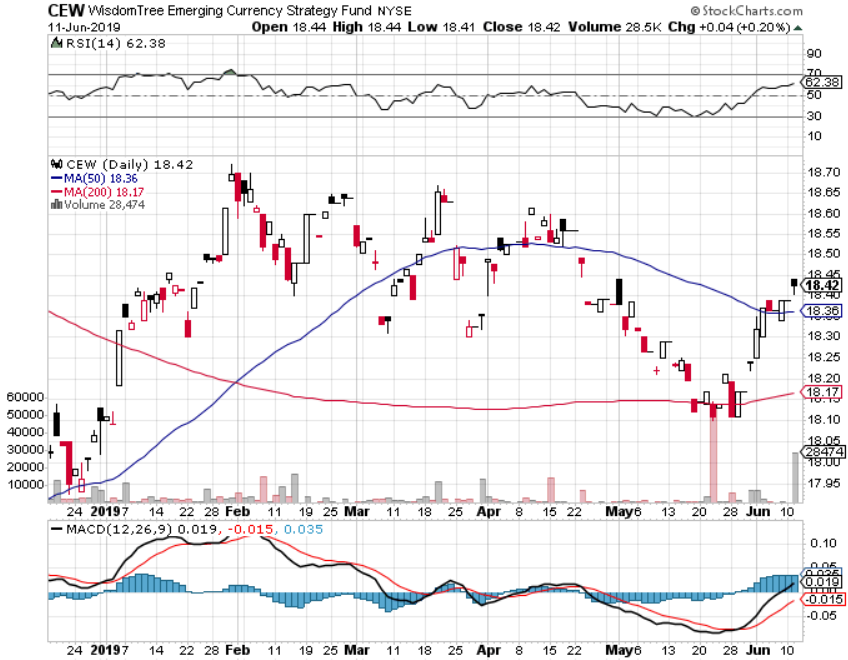 Chinese Yuan- (CYB)-
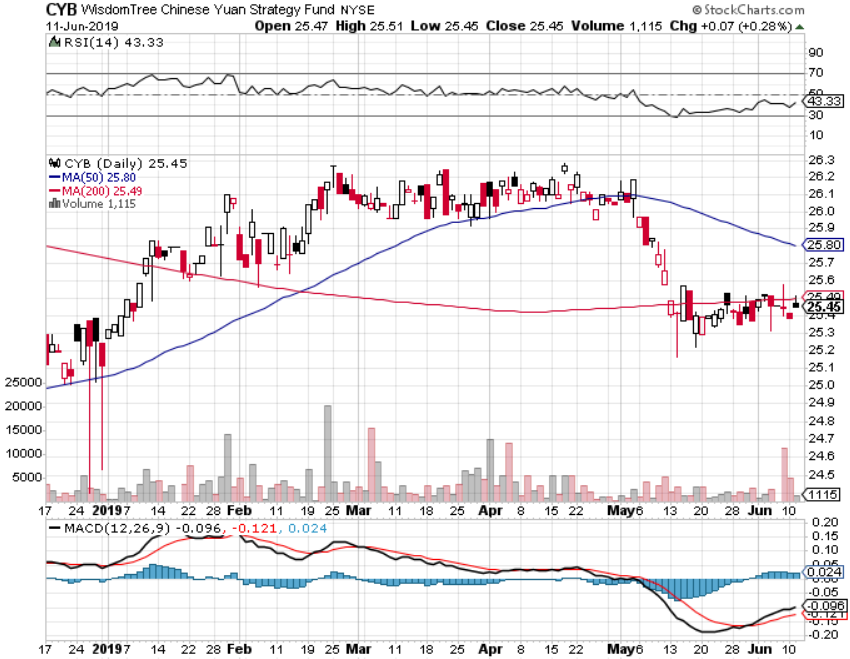 Bitcoin- 45% RallyGlobal Liquidity Surge
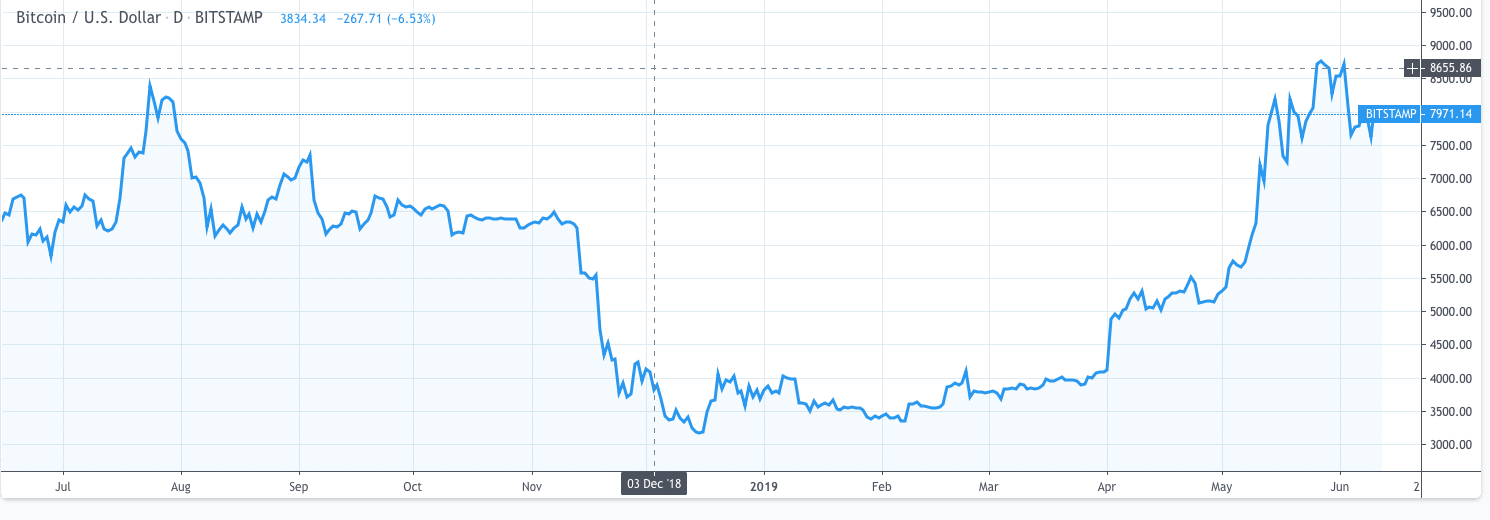 Energy – Global Recession Fears Ramp Up
*Oil plunges 20% on sudden global recession fears prompted by China trade war*US oil production soars to 12.3 million b/d, on the way to 17 million b/d, up from 5 million b/d in 2005. But China, the worlds largest marginal new buyer, has banned all US imports*Libya civil war still crimping supply*So is Venezuela failed state*Bottom Line: looks like $42 a barrel is in the cardsLong term: Energy demand collapses and pricesfall to $10/barrel as globaltransportation goes all electric
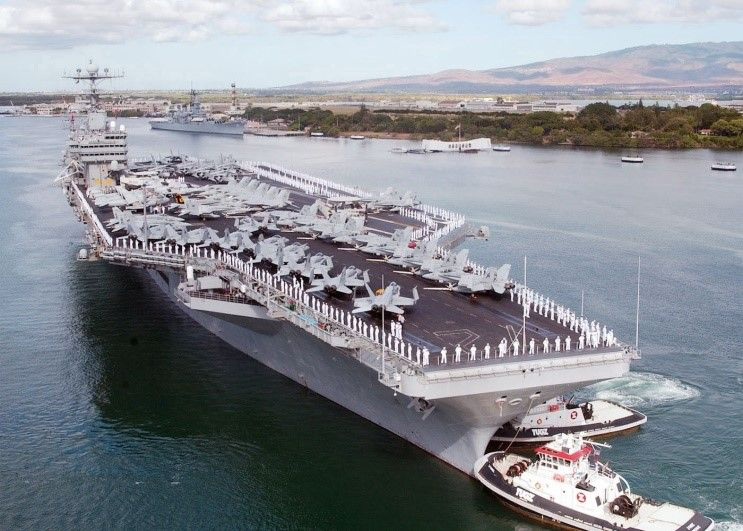 Oil-($WTIC)
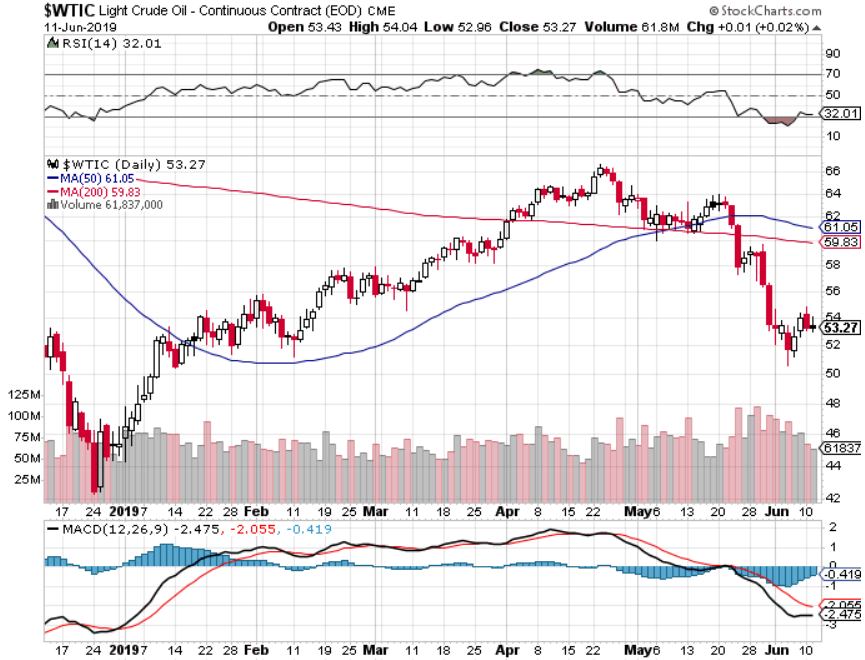 United States Oil Fund (USO)
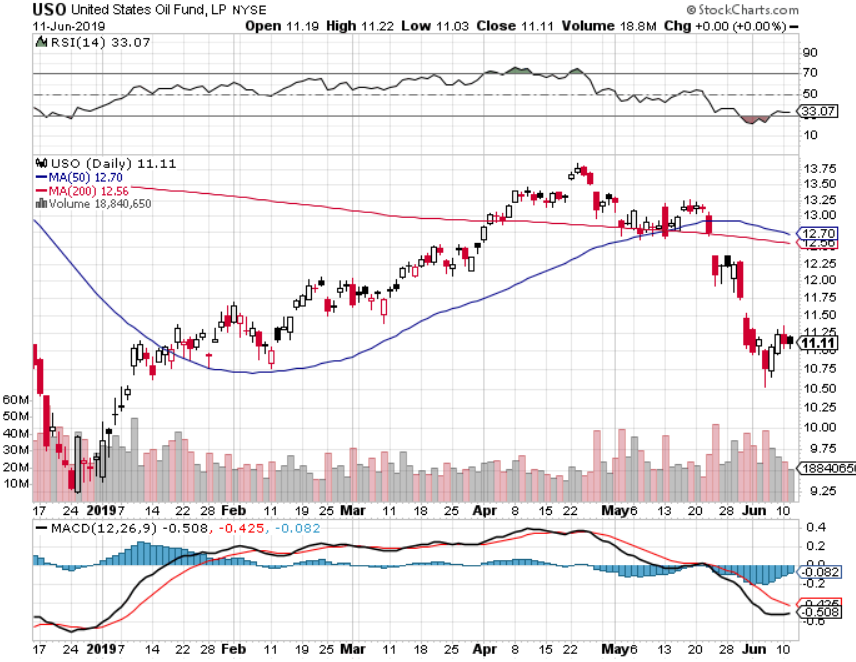 Energy Select Sector SPDR (XLE)-No Performance!(XOM), (CVX), (SLB), (KMI), (EOG), (COP)
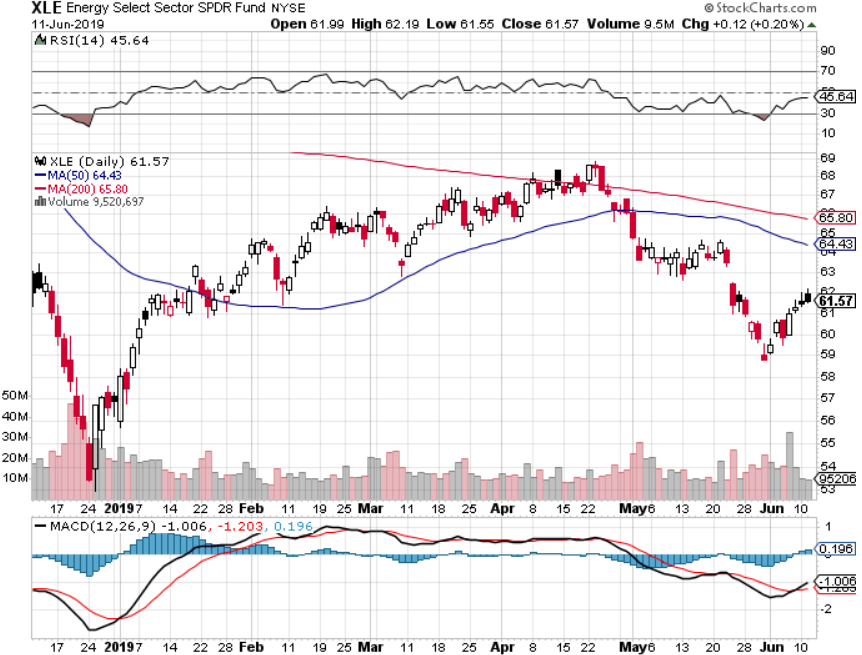 Halliburton (HAL)-
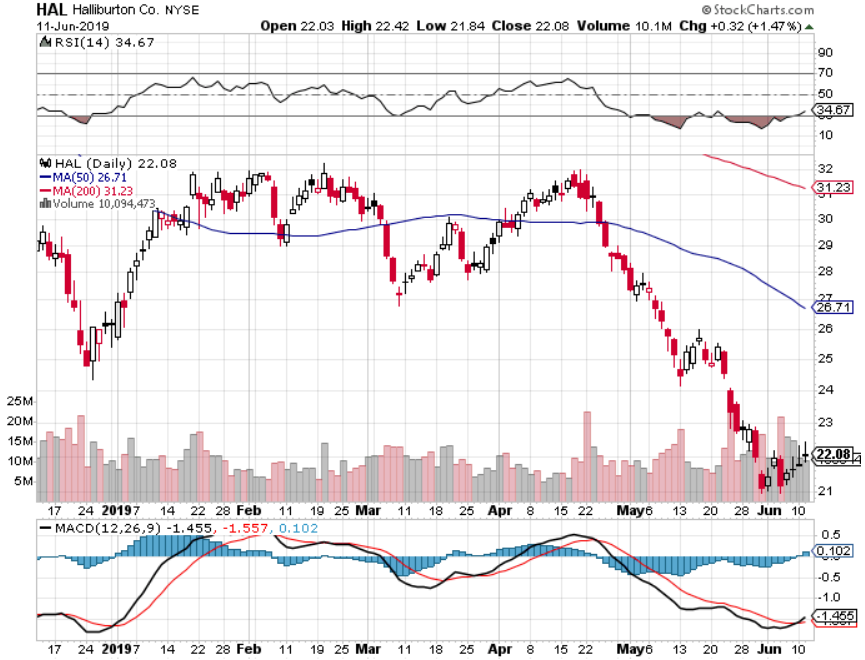 Natural Gas (UNG)-
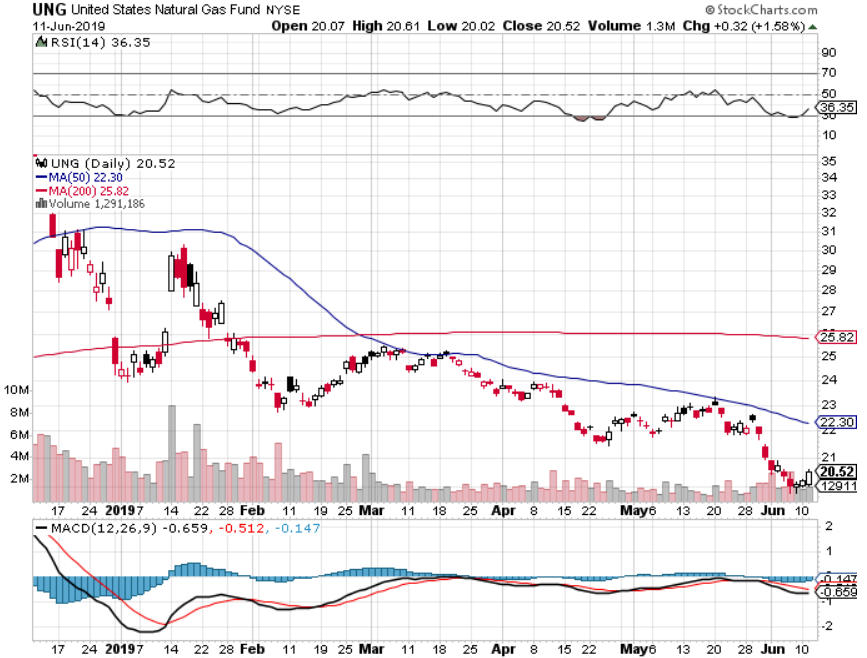 Precious Metals – The Ultimate Hedge
*Gold will break to new highs as investors look for “RISK OFF” flight to safety hedges*Central banks have become the principal buyers of gold in 2019, some 264 metric tonnes in 2018 , and that is increasing sharply*China and Russia and have been dominating purchases*Distrust of current US economicand monetary police is the incentive*Bitcoin is stealing gold’s thunder, sucking in globalspeculative activity*Bottom Line: buy every dip ingold and precious metals
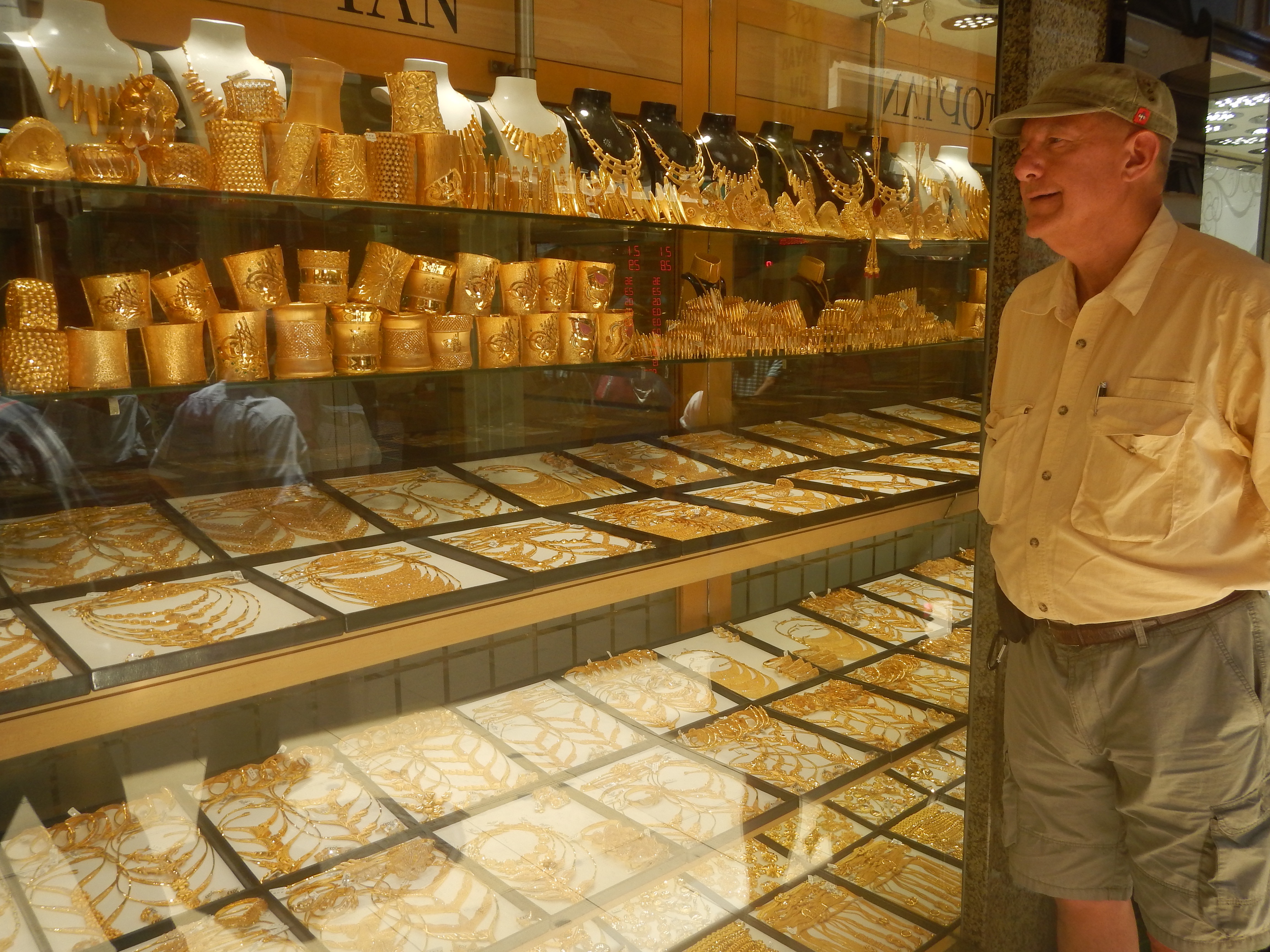 Gold (GLD)- Where is the flight to safety bid?Stopped out of 3/$119-$122 vertical bull call spread
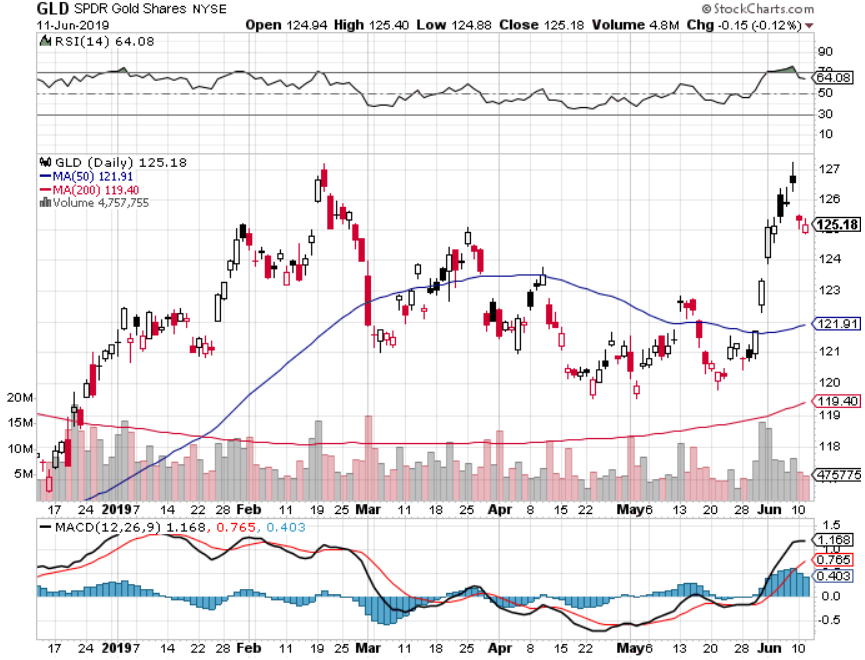 Market Vectors Gold Miners ETF- (GDX) – Yikes!
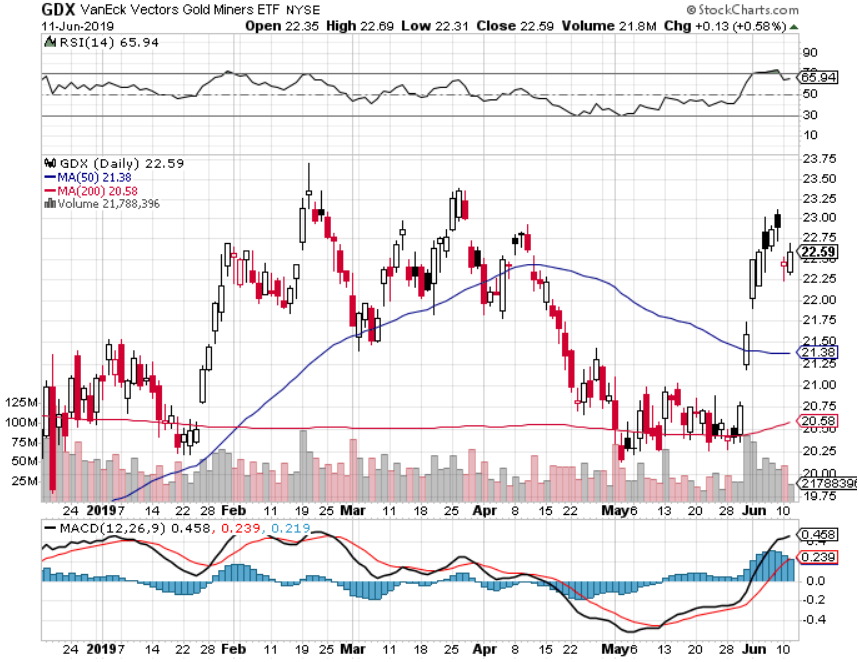 Barrick Gold (GOLD)
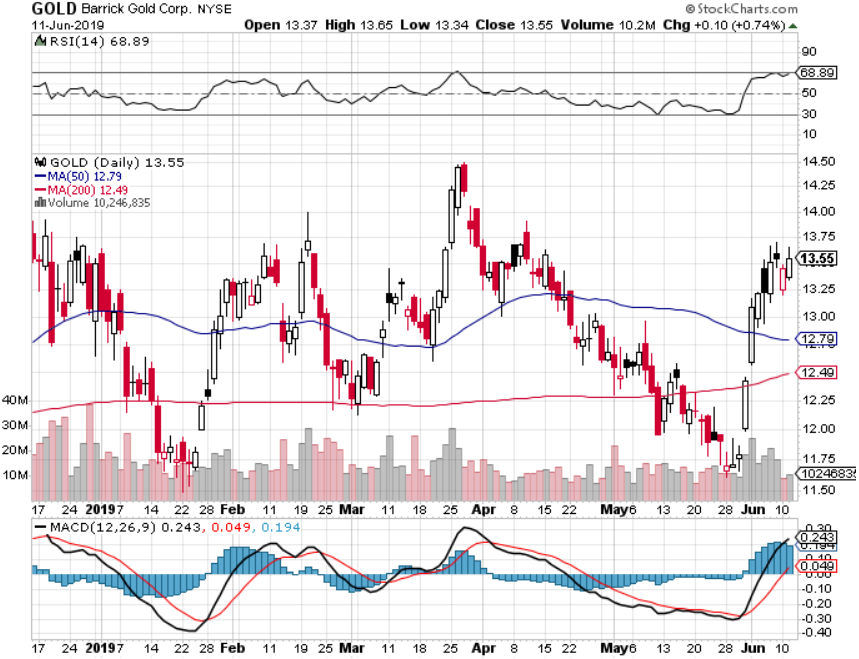 Newmont Mining- (NEM)-
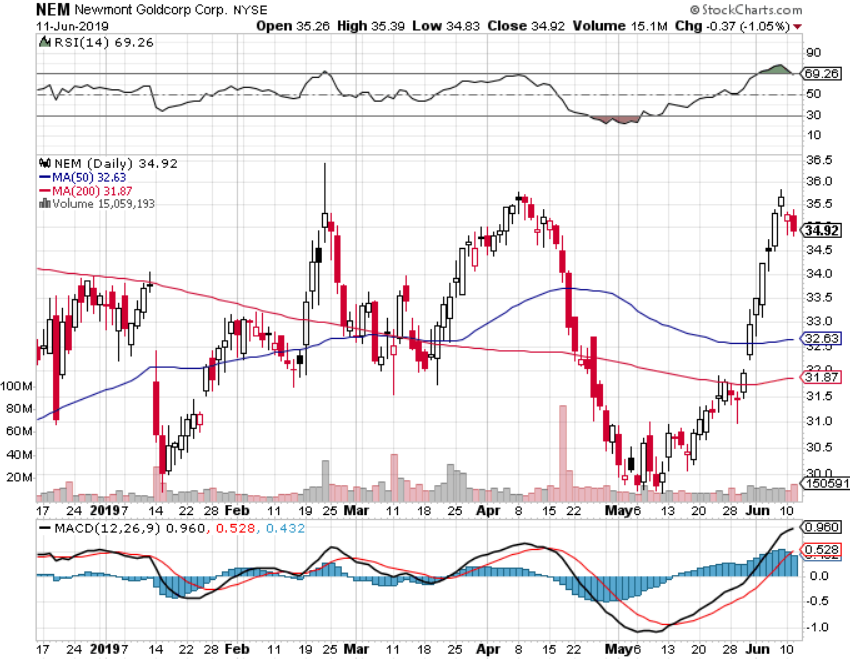 Palladium - (PALL)-
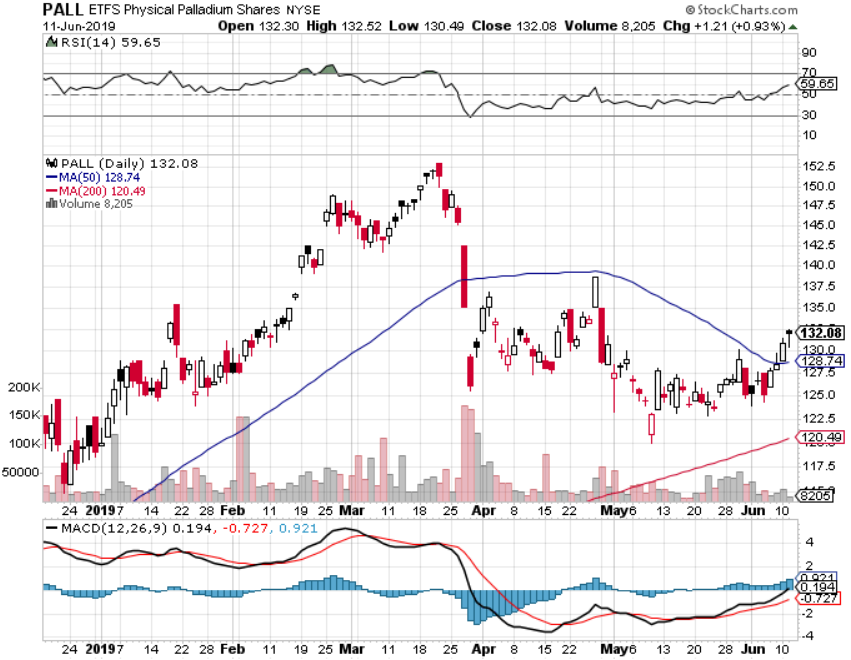 Copper (COPX)-CollapseTrade War Disaster
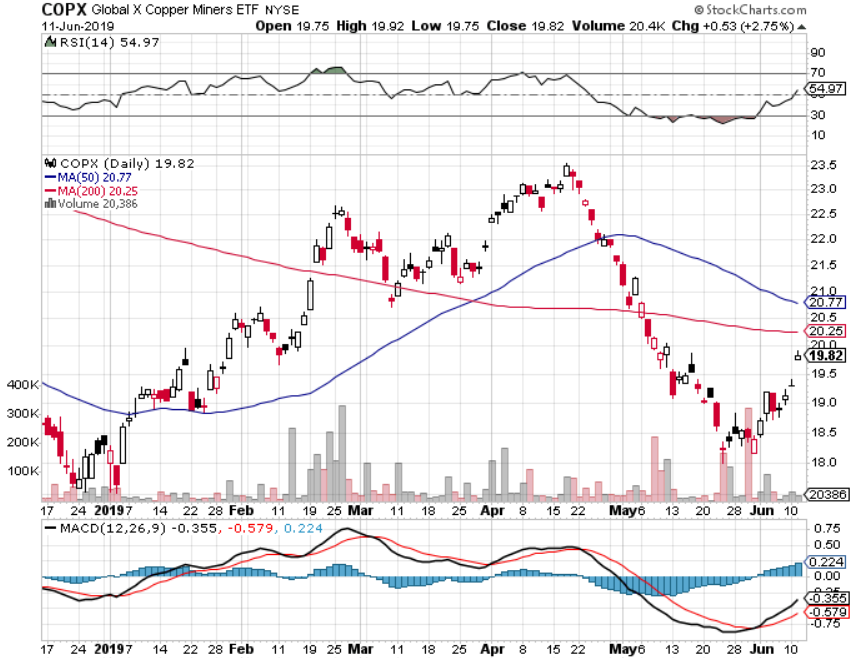 Freeport McMoRan (FCX)-CollapseTrade War Disastertook profits on long 4/$10-$11 call spreadtook profits on short 4/$114 calls
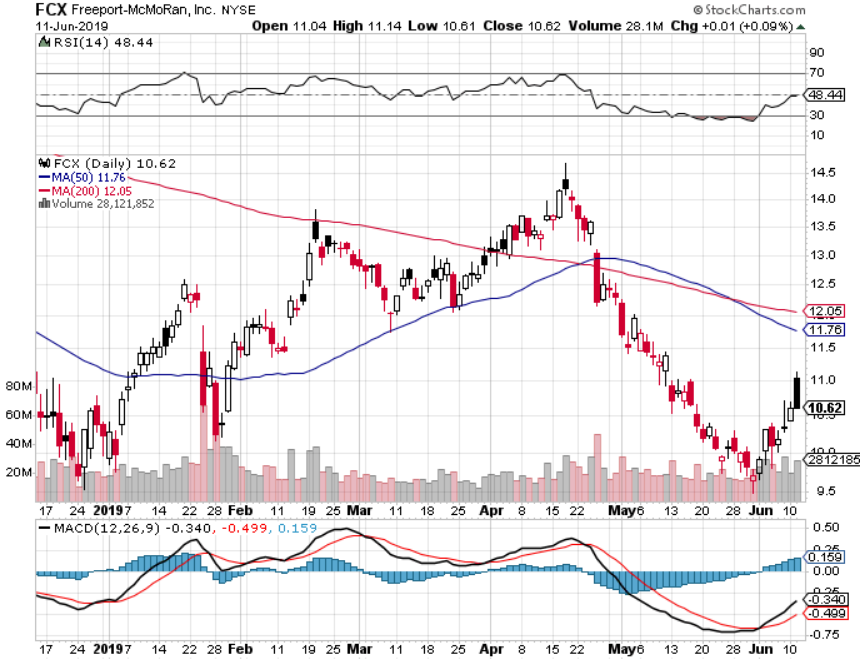 Real Estate – Still Falling
*Mortgage applications up 12% YOY thanks to collapsing interest rates*30 Year conventional fixed rate mortgage now as low as 3.80%, a two year low*New refi boom underway*Home remodel spending declining in mostof the country, killing (HD) and (LOW)

*March S&P 500 Case-Shiller drops to 3.7%,annual gain, the lowest gain in 6 1/2 years*Bottom Line: Stand aside for a tradebut buy for long term investment
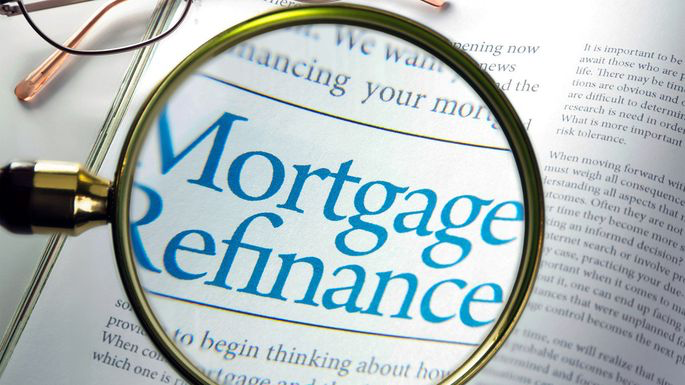 February Corelogic S&P Case Shiller Home Price IndexLas Vegas (8.2%), Phoenix (6.1%), and Tampa (5.3%) showing biggest gains
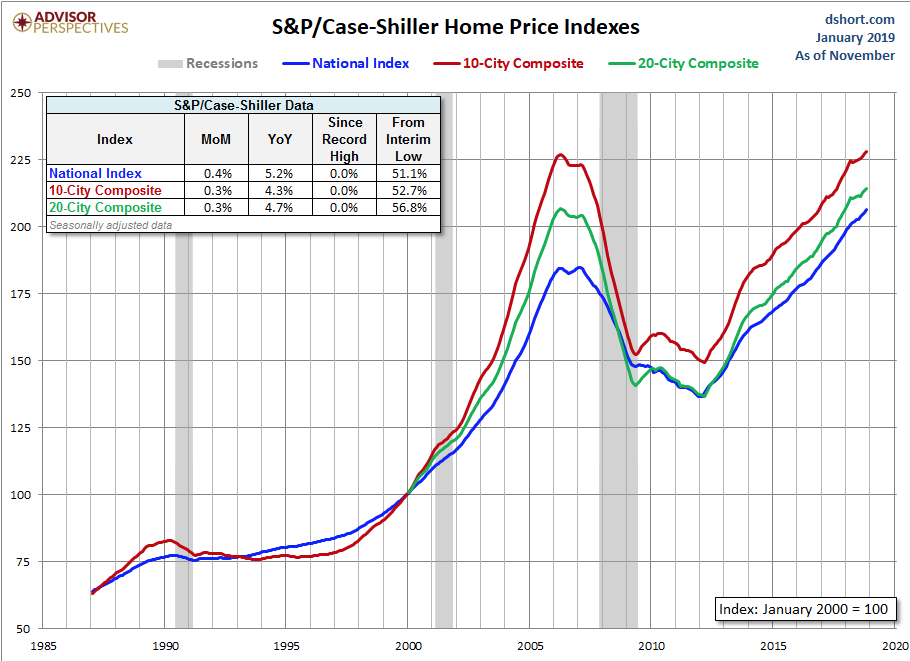 Tradingeconomics.com
Simon Property Group (SPG)-
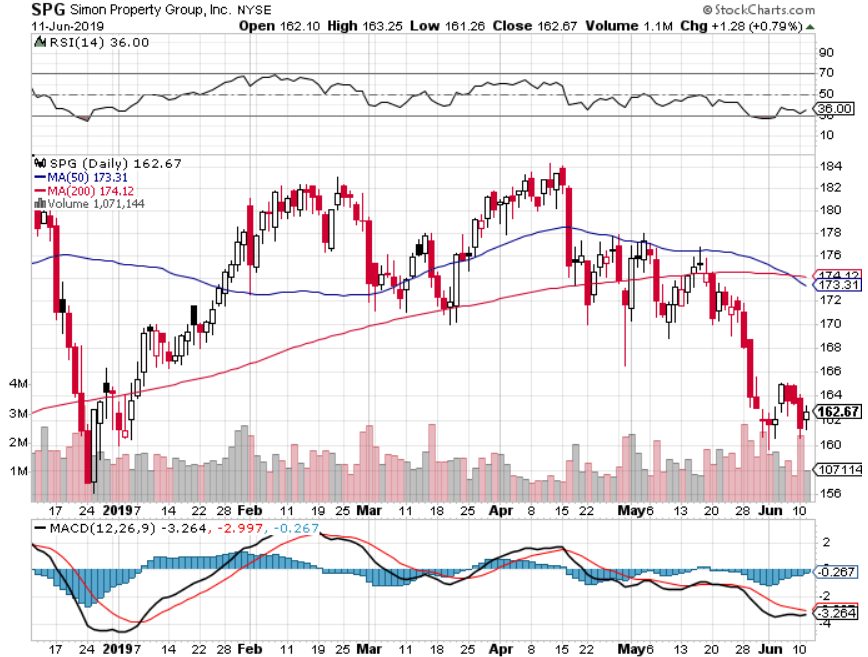 US Home Construction Index (ITB)(DHI), (LEN), (PHM), (TOL), (NVR)
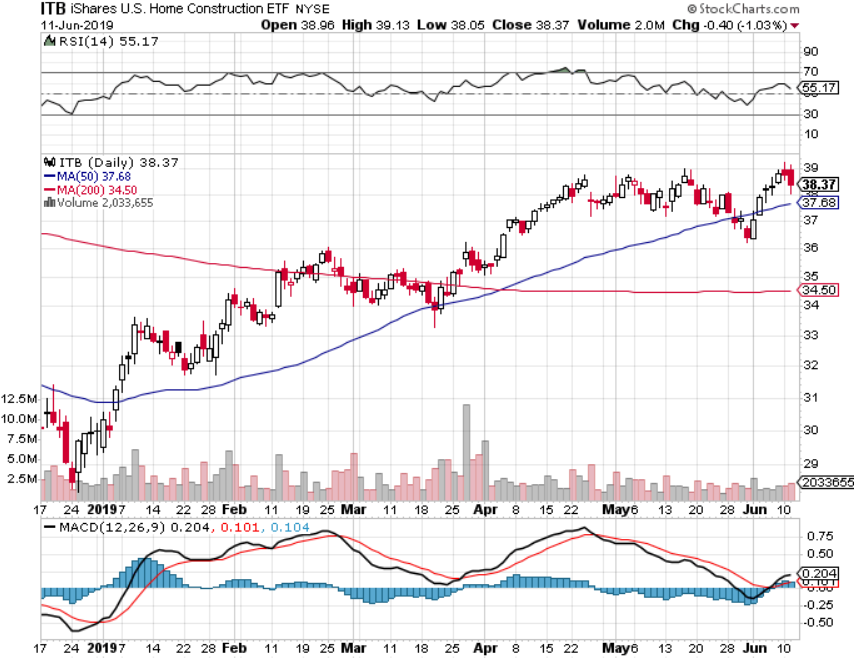 Trade Sheet-So What Do We Do About All This?
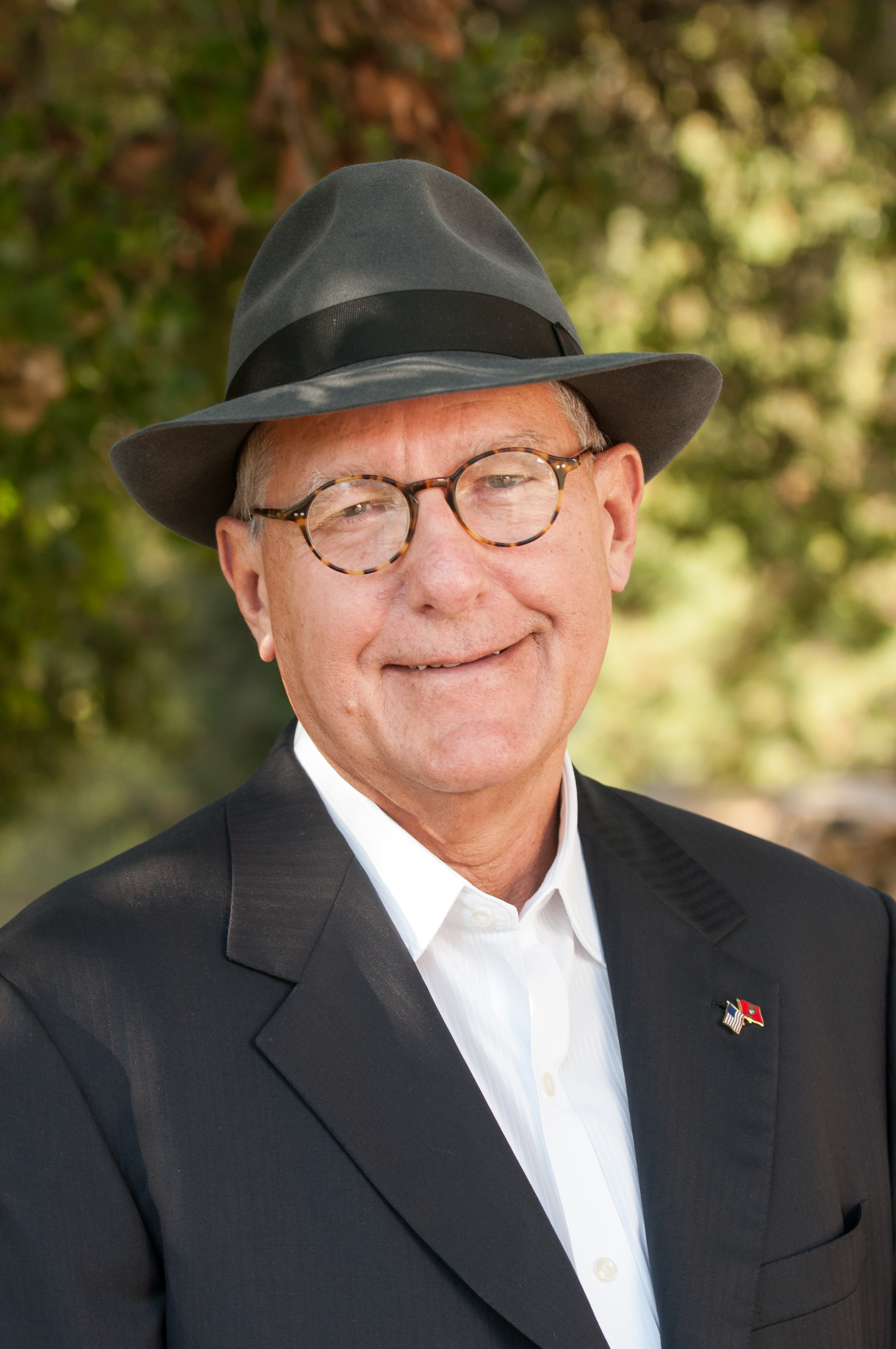 *Stocks-buy the big 500 point down days*Bonds-stand aside*Commodities-stand aside*Currencies-stand aside*Precious Metals – stand aside*Volatility-buy dips*Real estate-stand aside
Next Strategy Webinar 12:00 EST Wednesday, July 24,from Zermatt, Switzerlandby luncheon tickets atwww.madhedgefundtrader.com email me at support@madhedgefundtrader.com
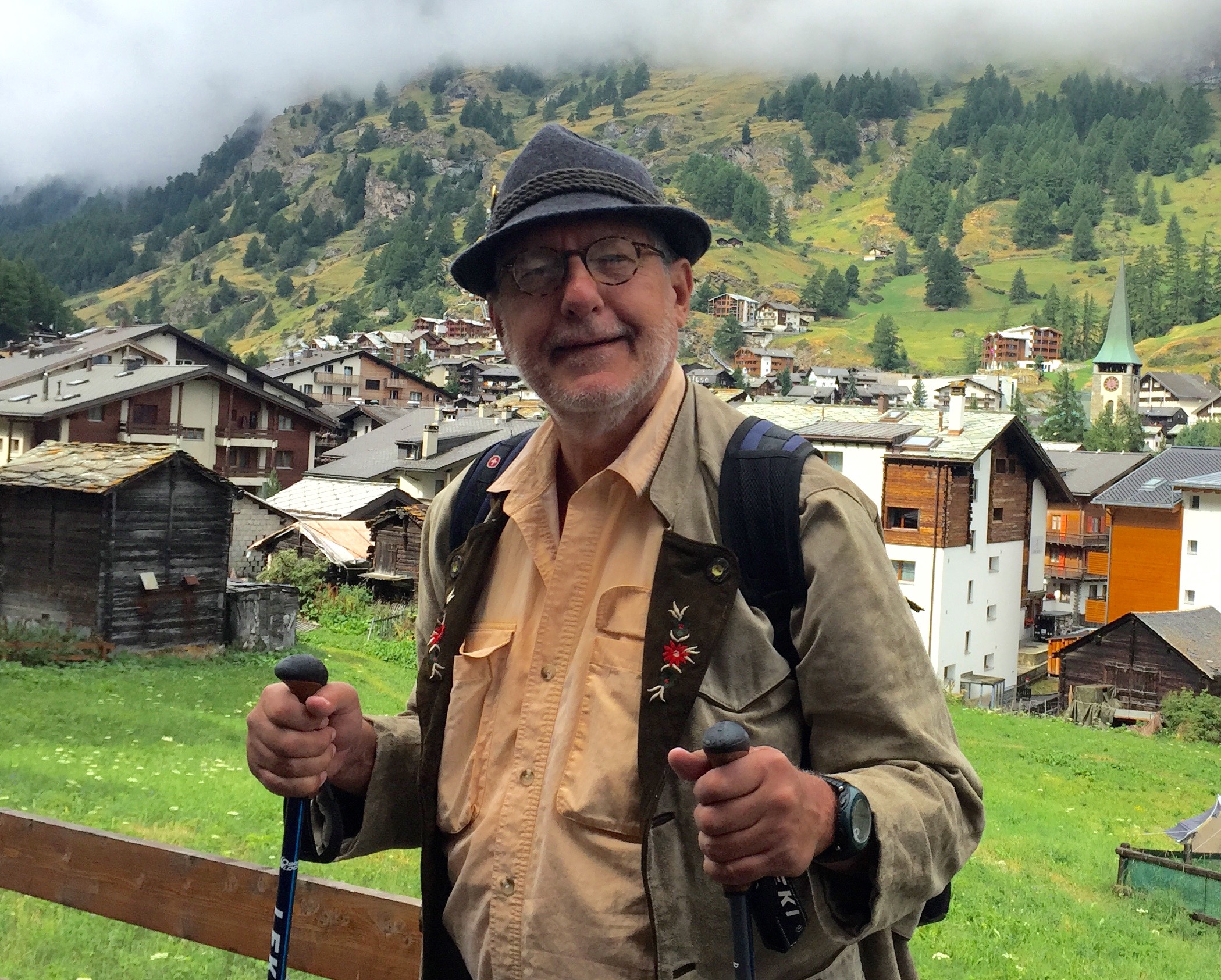 Good Luck and Good Trading!